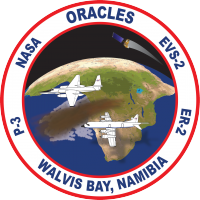 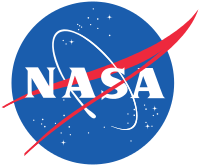 ORACLES forecasting briefingMeteorology for 20-09-2016 – 22-09-2016
18-09-2016
Lenny Pfister
1
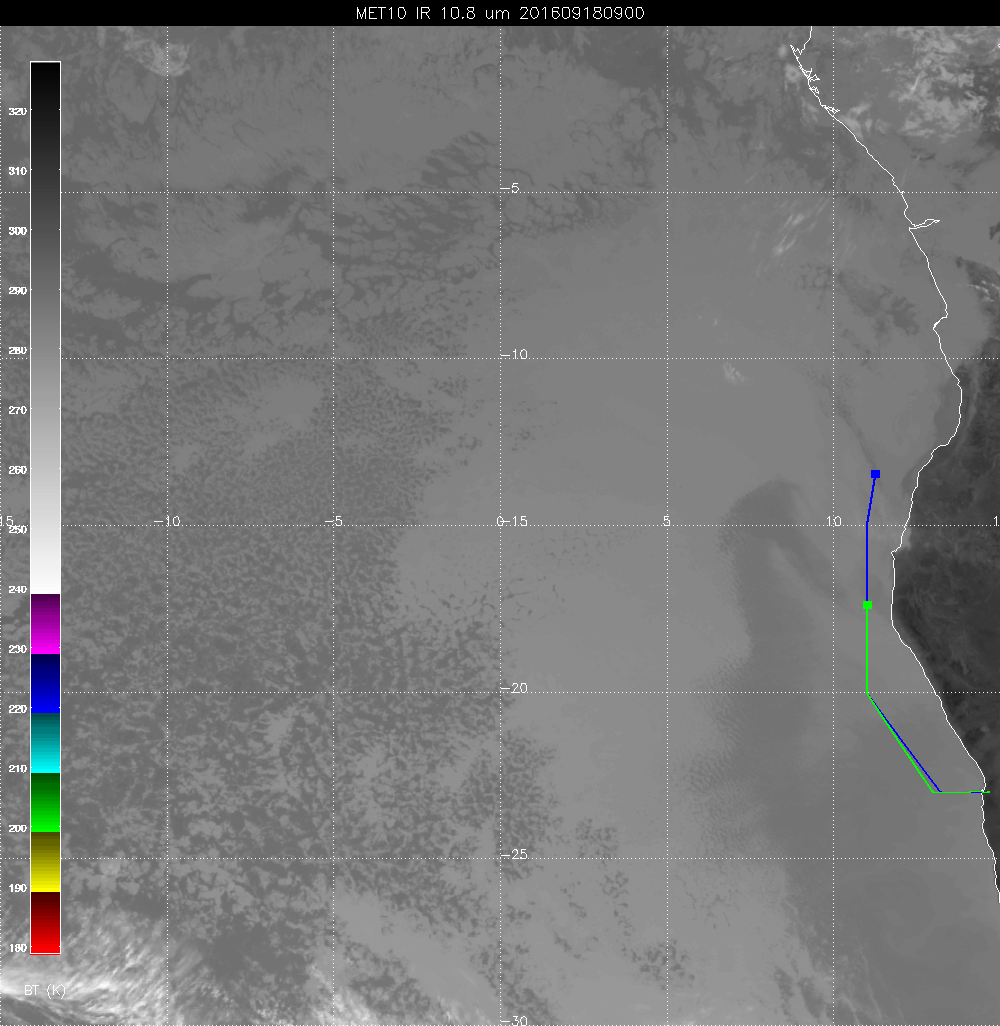 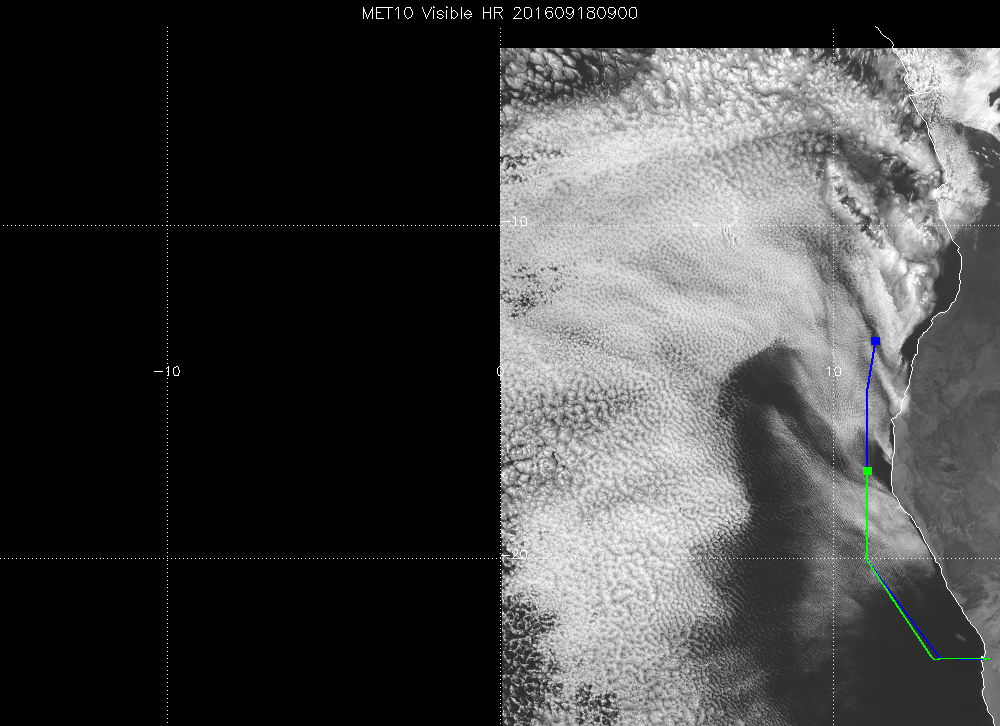 2
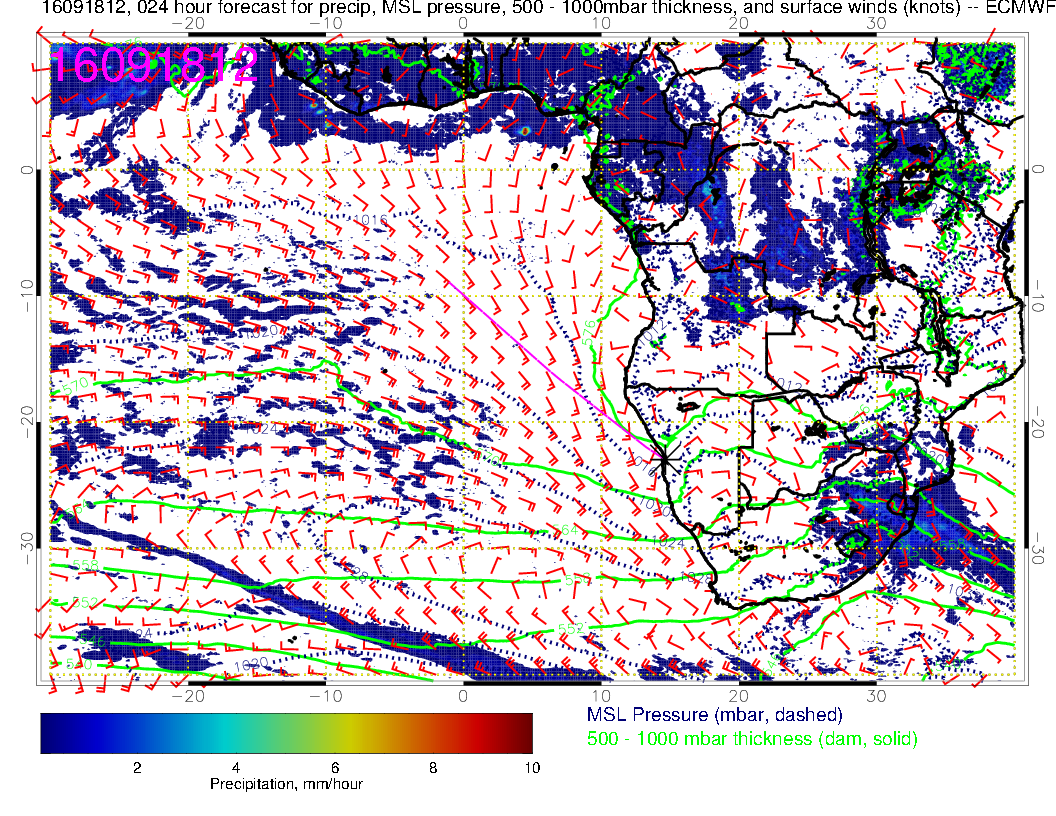 3
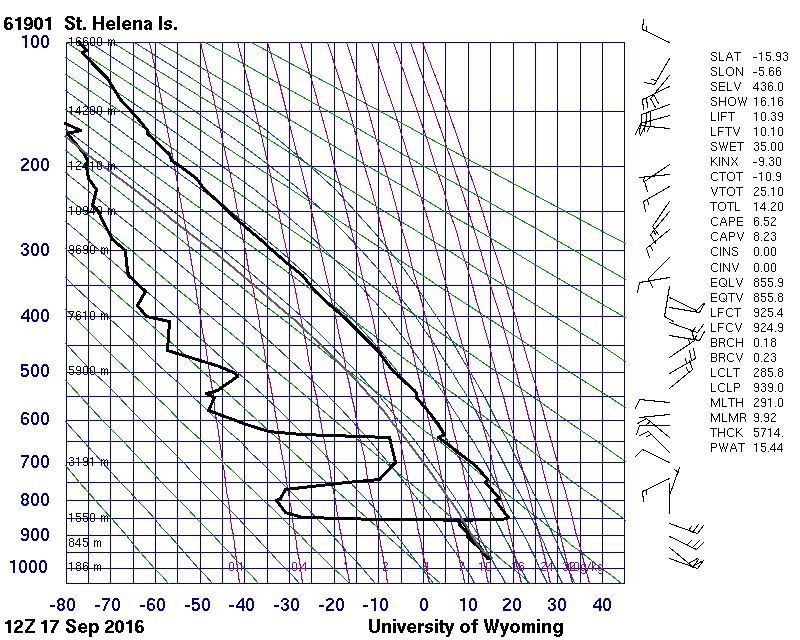 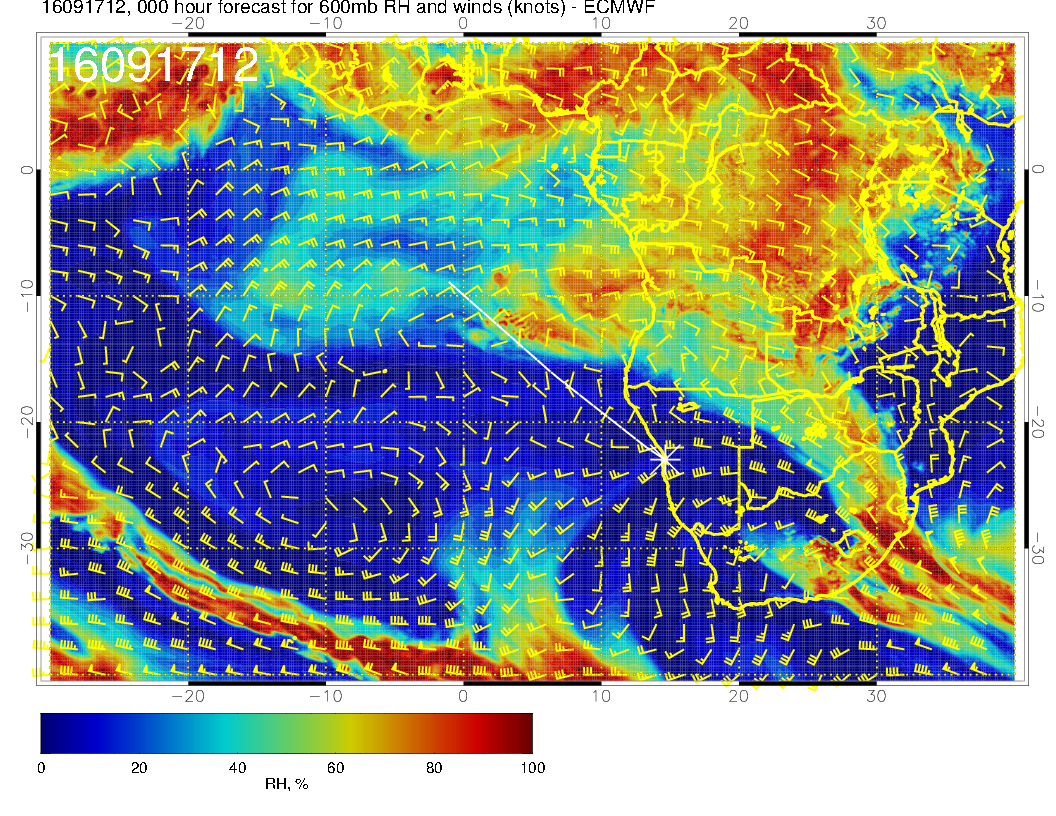 Just some obs.  Yesterday had some moisture emerging, not yet reaching St Helena.
  Some old mixed layer to 650 mb sitting over St Helena
4
Tuesday, 20160920
Winds much weaker on this day, minimal local cloud, no flyability issues.
600mb anticyclone developing rounded pattern with surge of moisture to 500mb moving swwrd over the SEA.  RH pattern is significantly different from yesterday’s fcst, more broadly spread more to the north.
Corresponding mid cloud displaced northward and is less than yesterday’s fcst.
Expect no cirrus issues.
EC clearing still seems excessive.  Some filling relative to yesterday’s fcst.  Still expect UKMO 96 hour to be a better guide to low cloud presence.
5
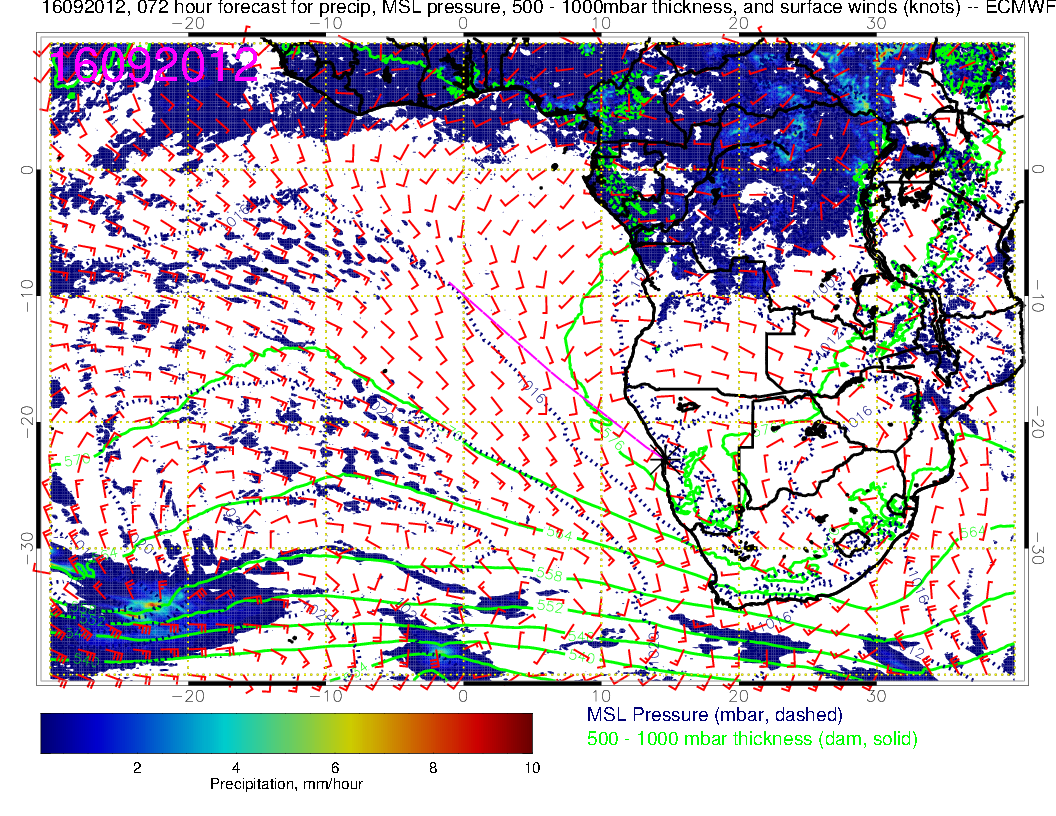 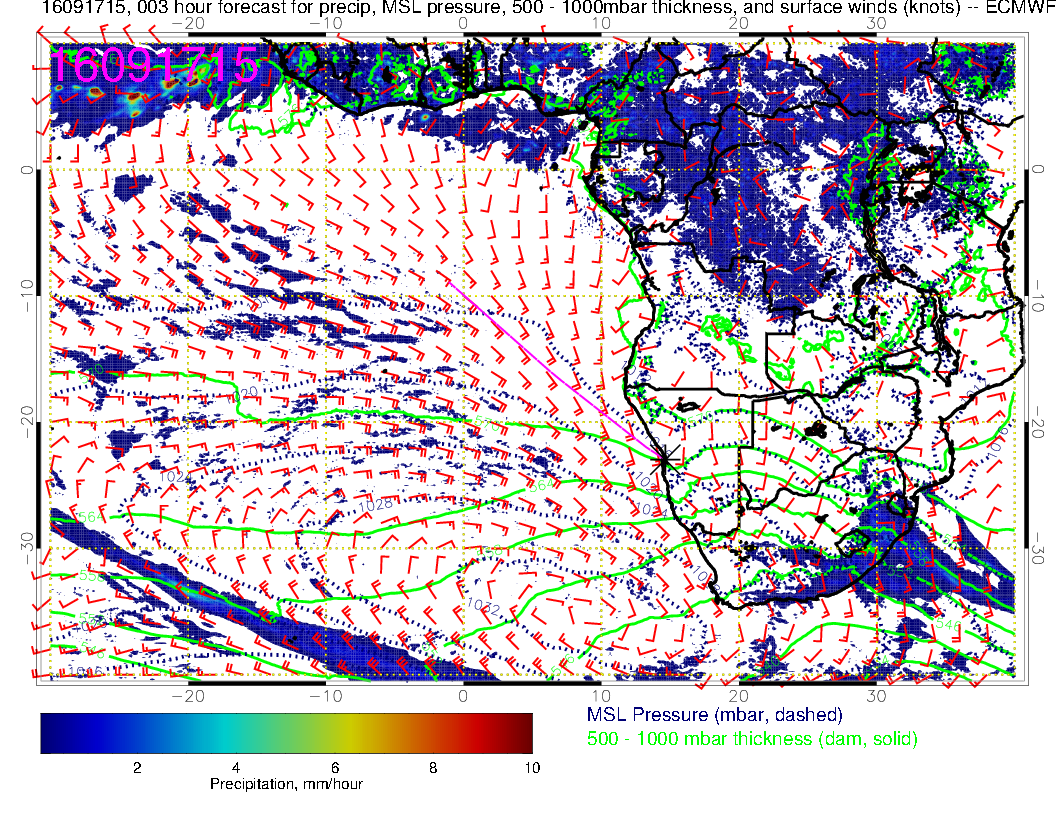 6
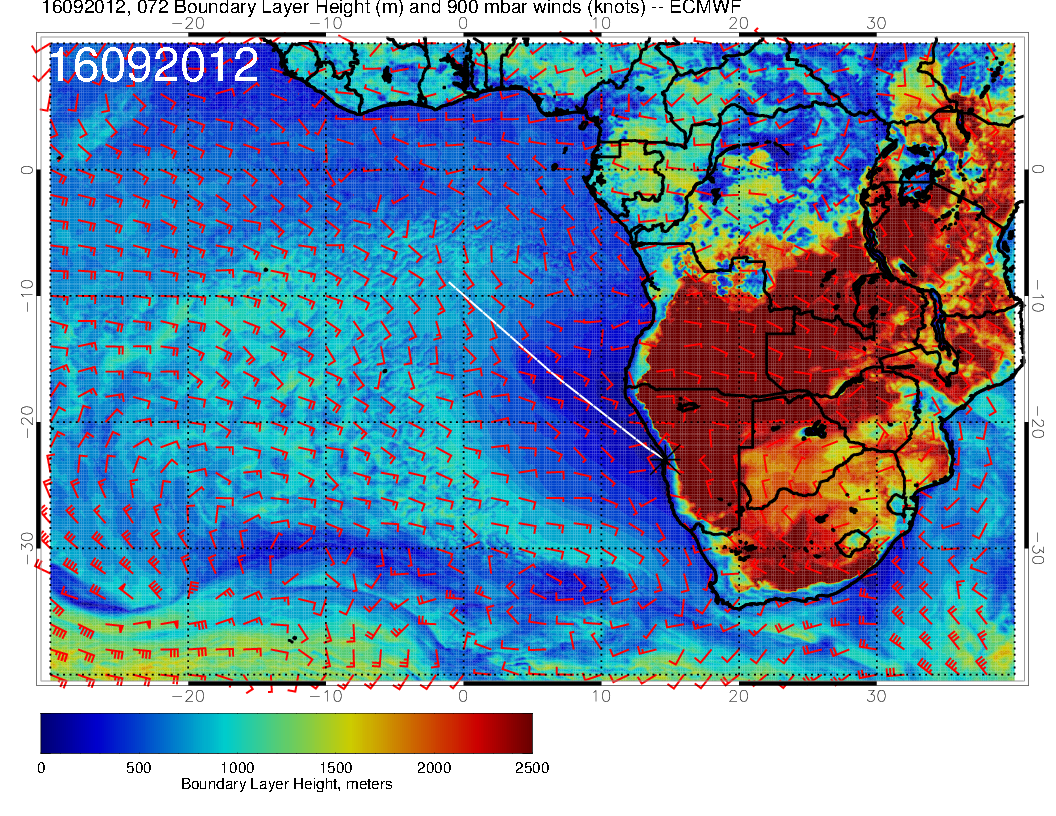 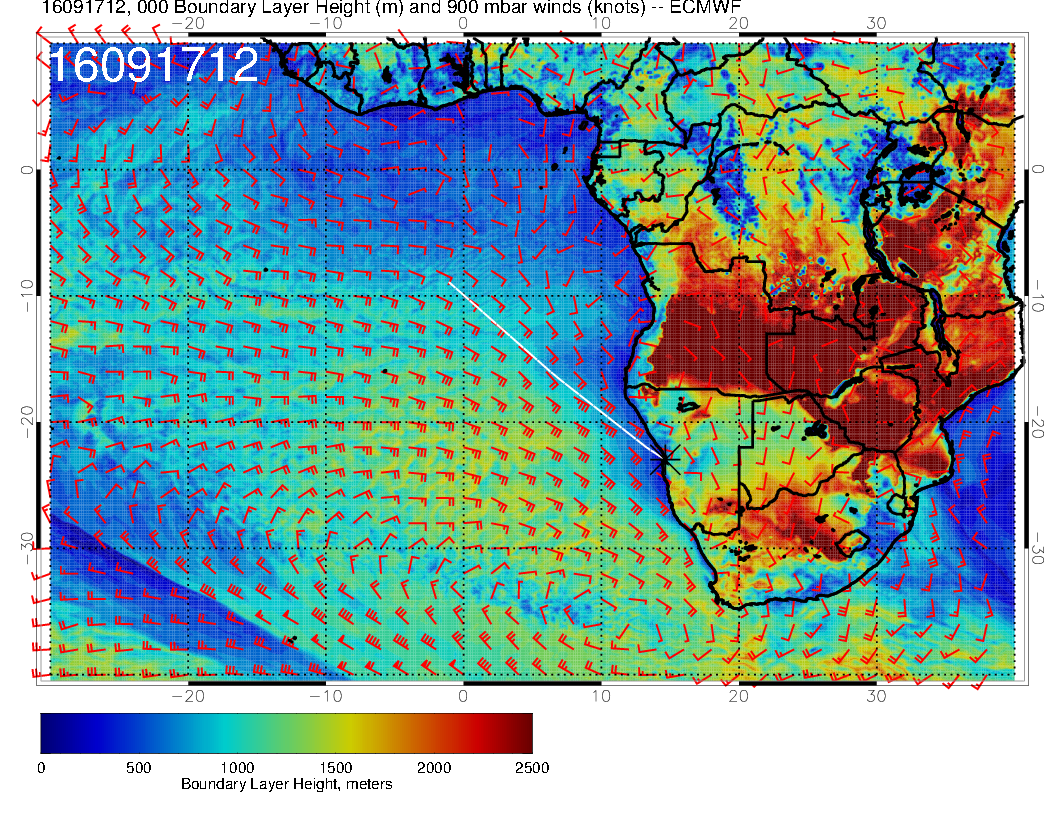 7
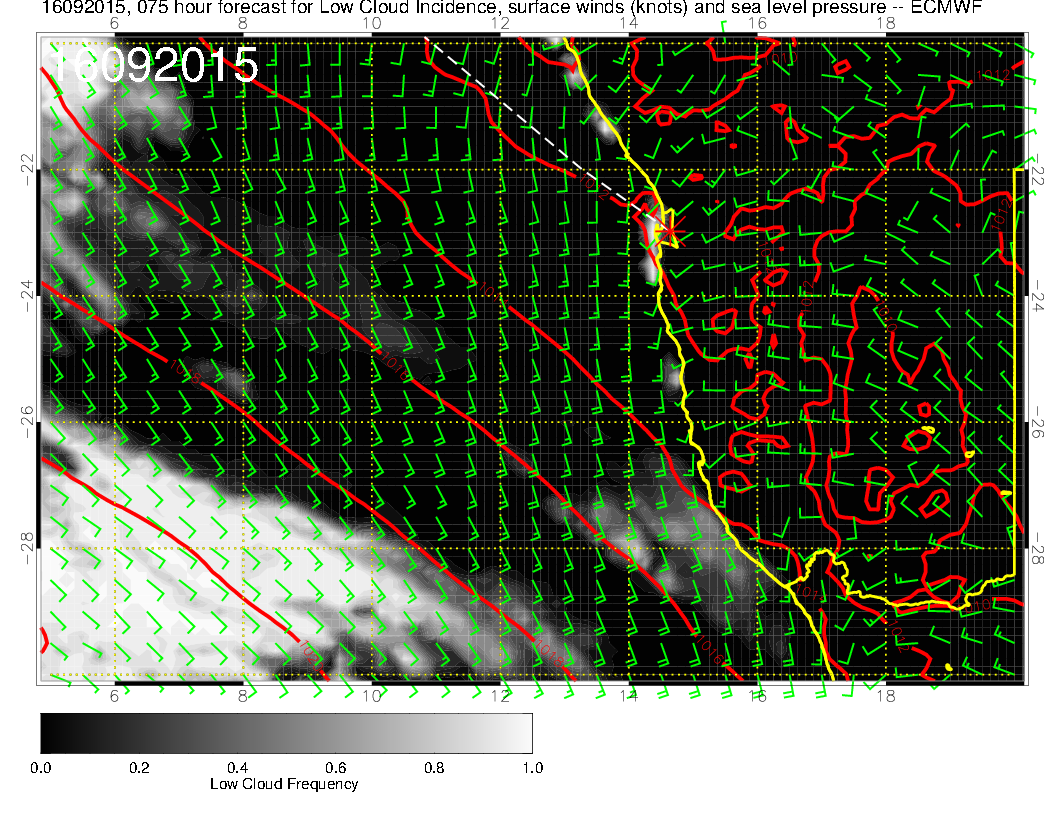 8
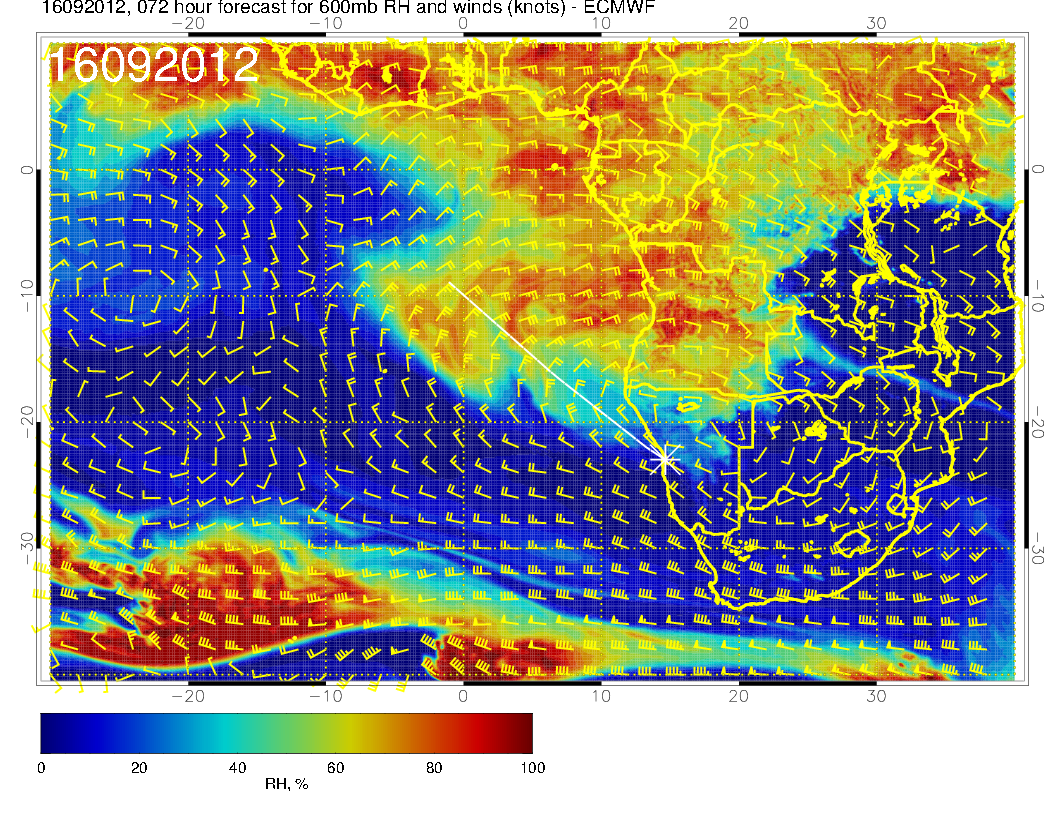 2016092012, 72 hour
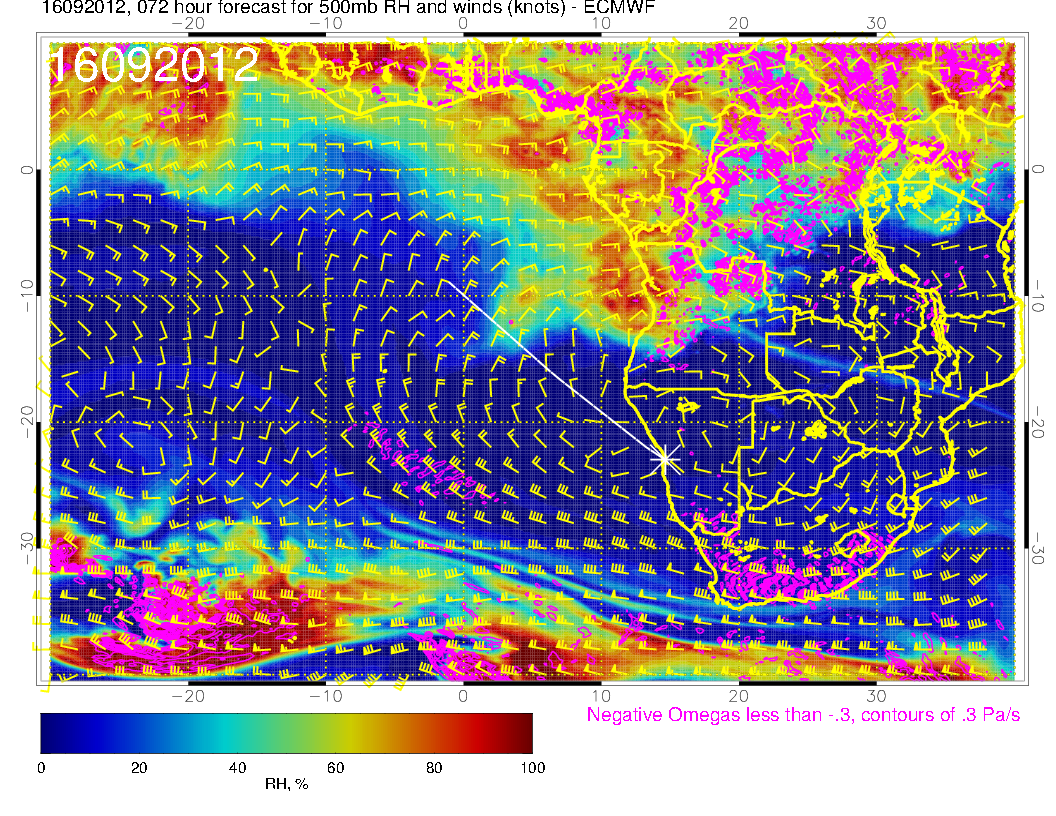 600mb
500mb
9
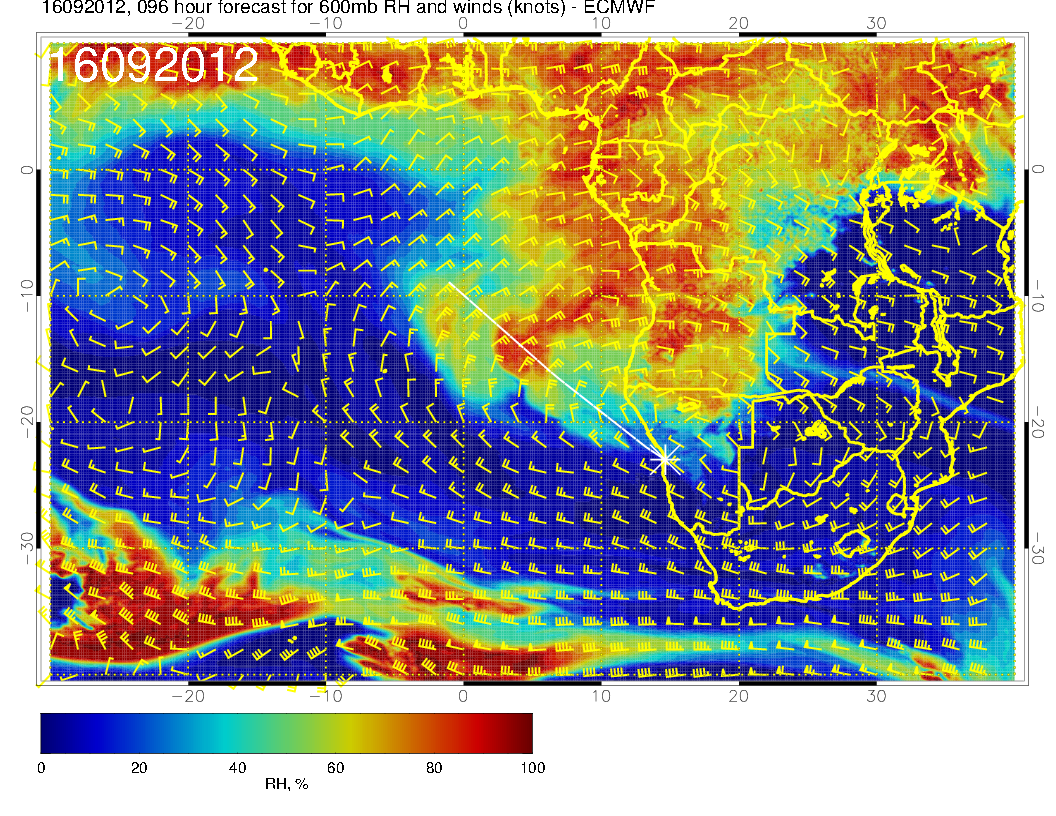 20160912, 96 hour
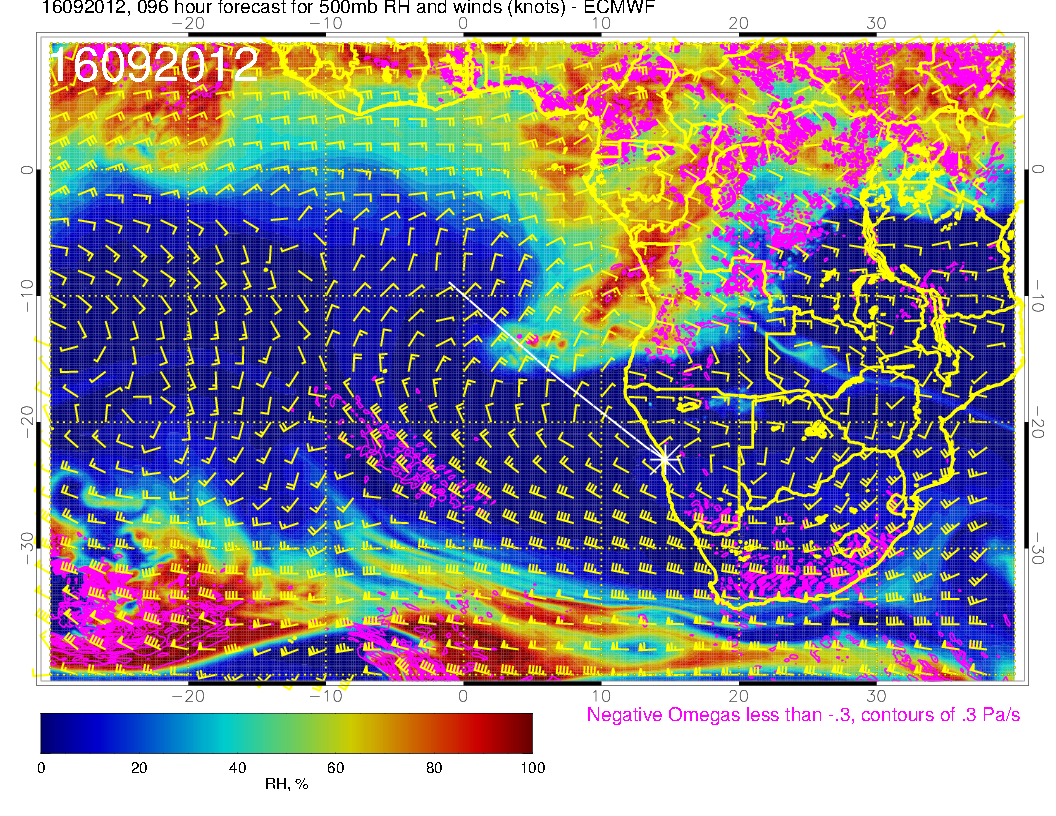 10
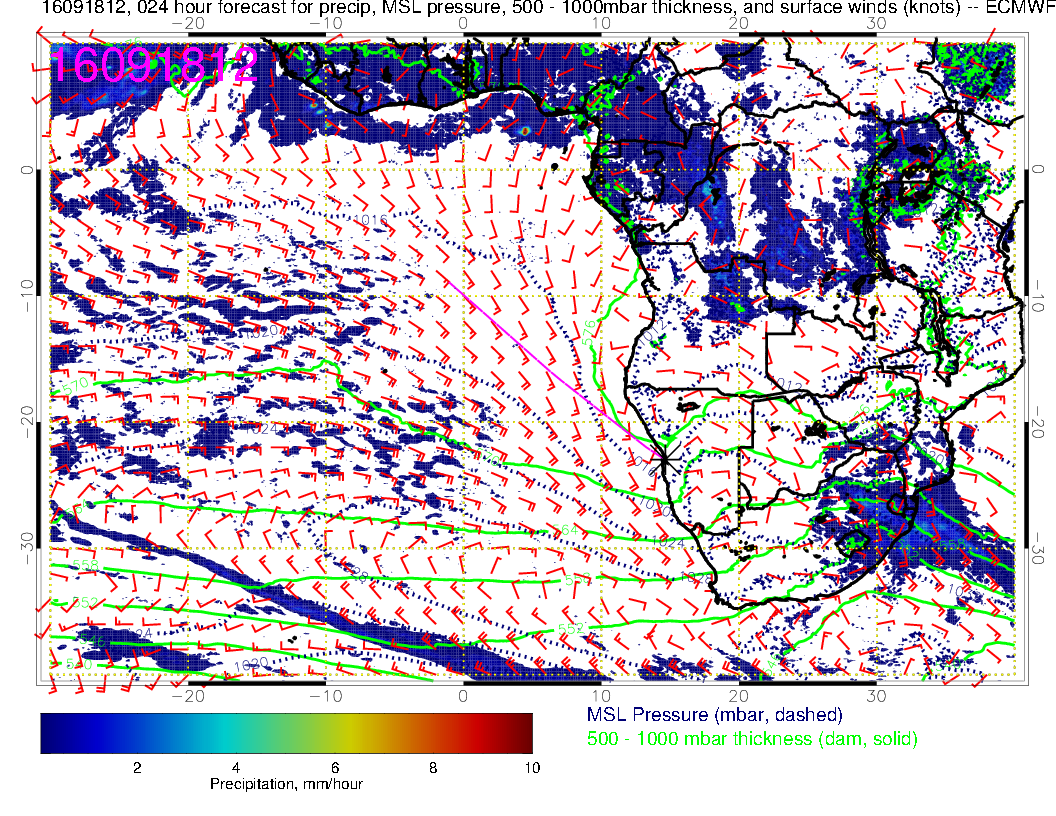 2 day “transit” (about 20 degrees of
 lon in 2 days at 600mb).  Old fcst of diurnal
 max in convection has more in interior
 than new fcst.  Just a hypothesis.
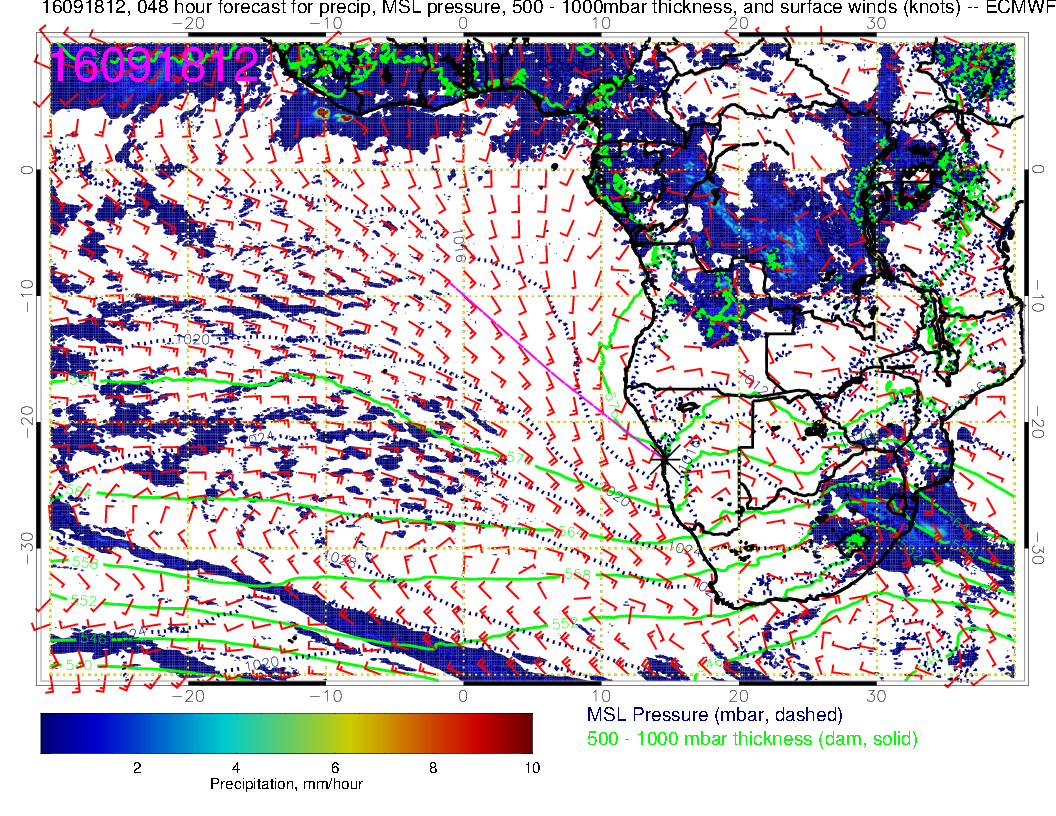 11
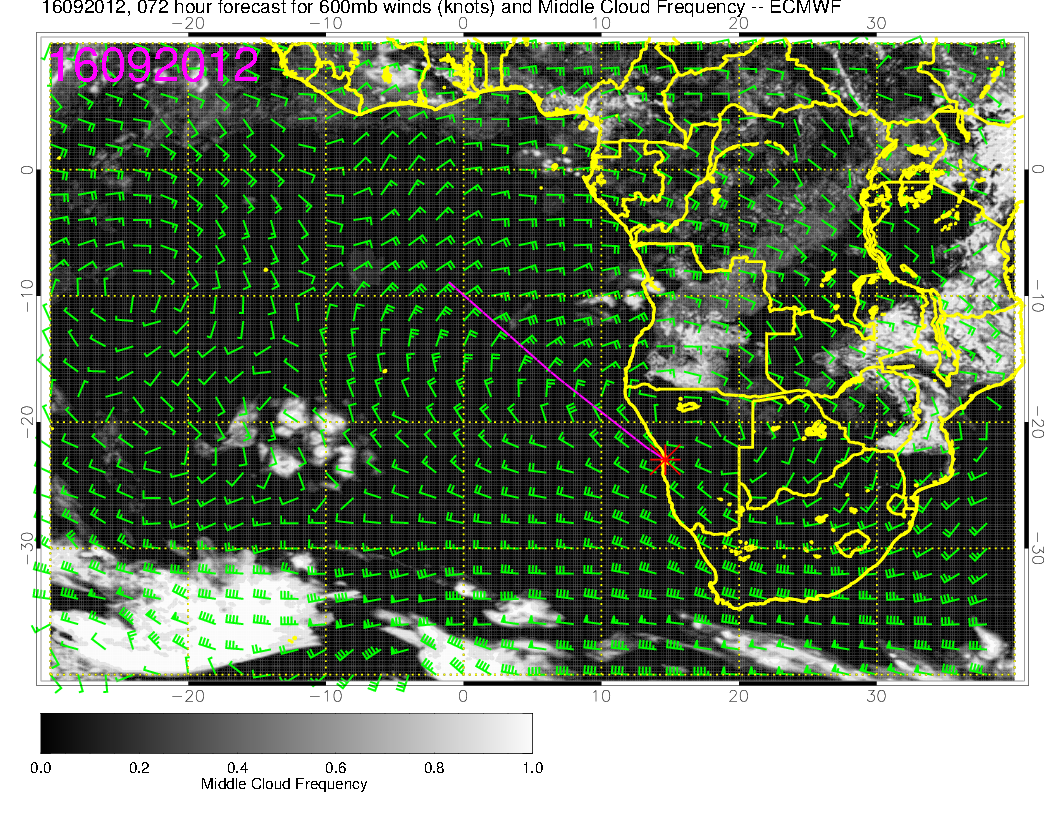 Mid level cloud.
12
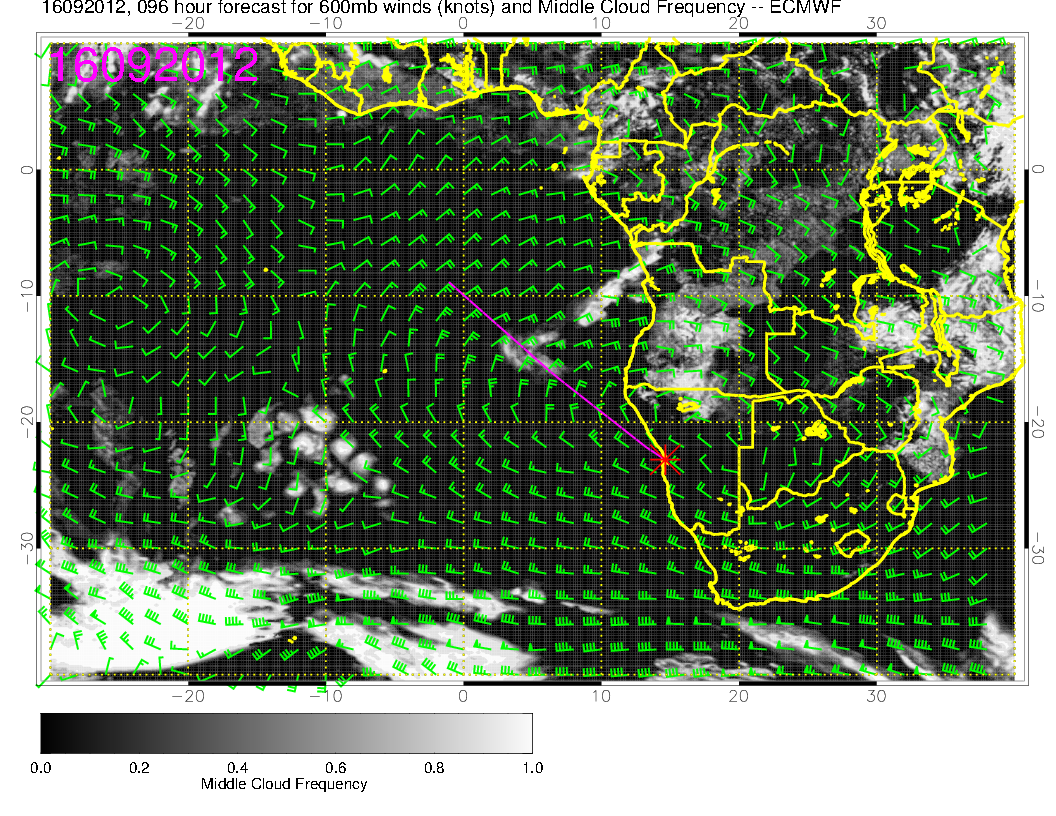 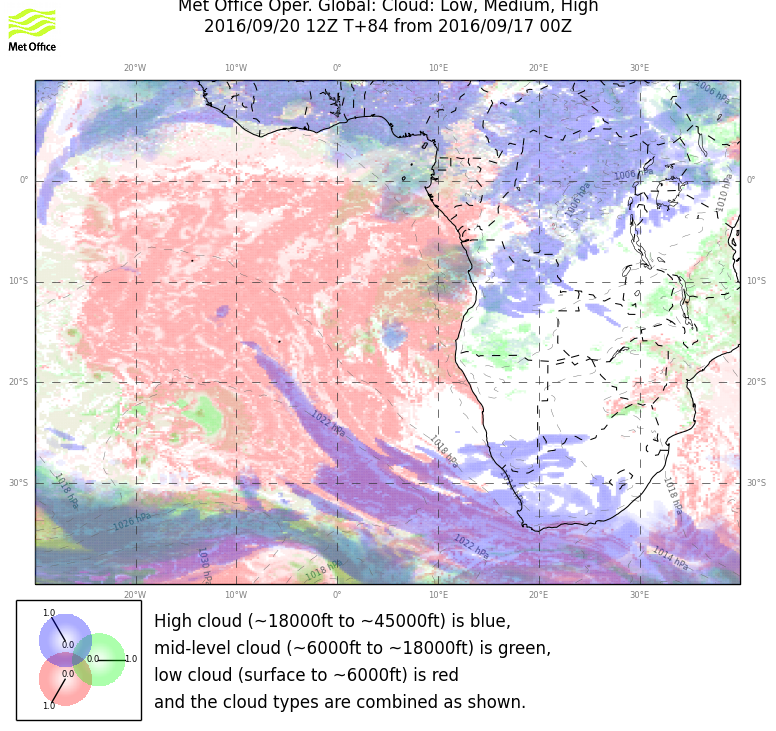 Mid level cloud, yesterday’s forecast – much more aggressive – difference consistent with RH differences (better be).
13
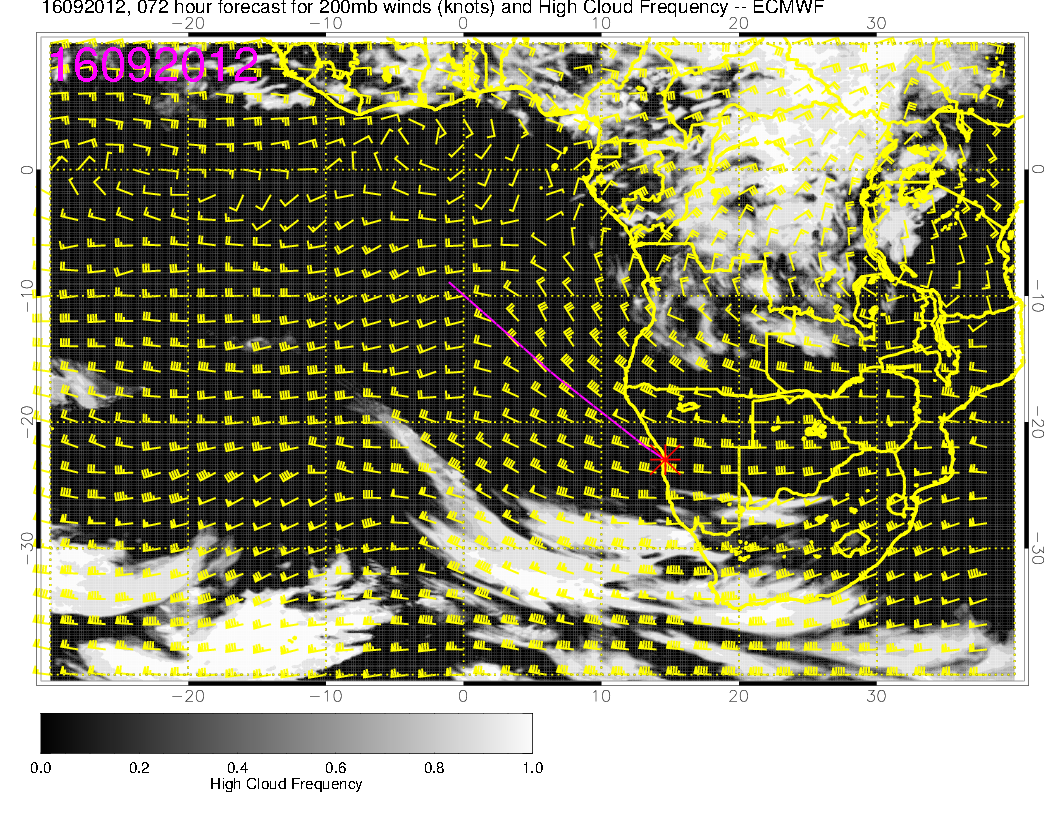 High cloud, about the same as yesterday’s fcst.  Upper level RH and circulations consistent with this fcst.

Stuff at the NE edge, out of our planned range.
14
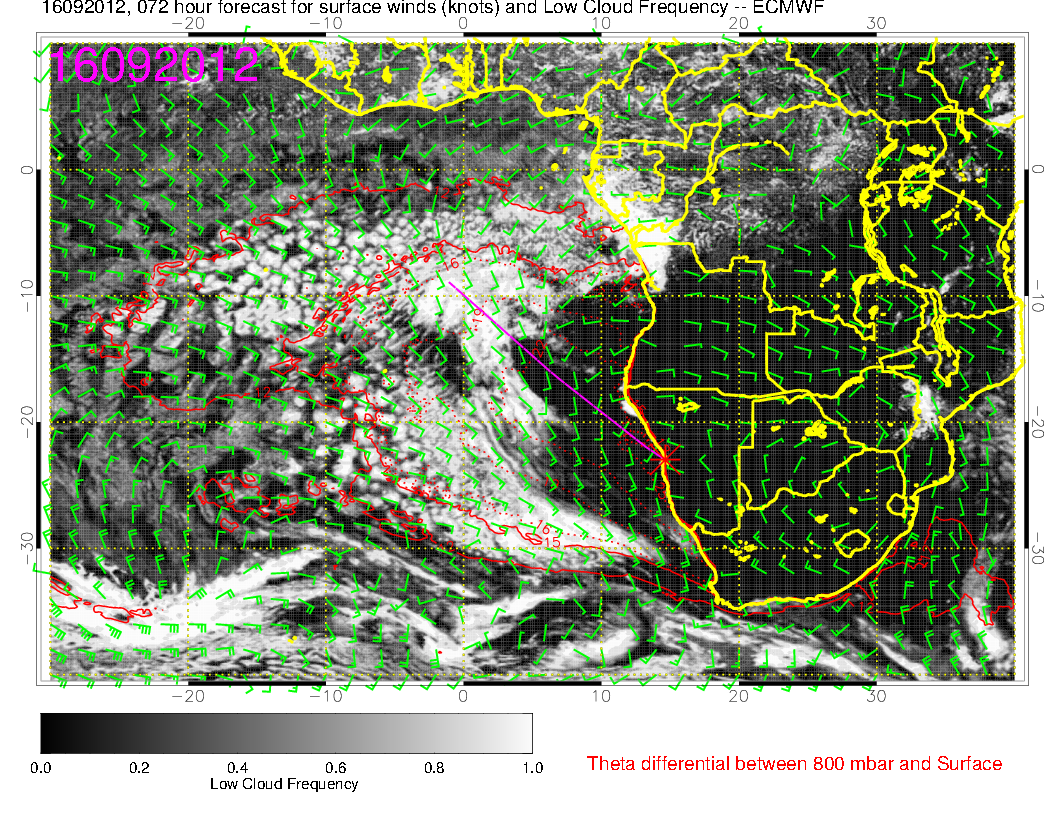 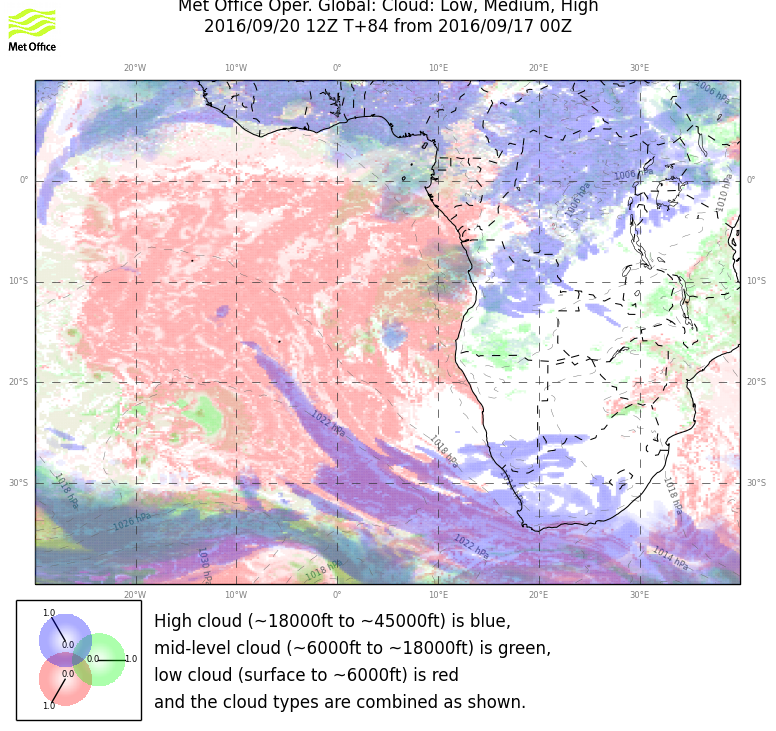 Filled in north of 10S.  However, still very different from 96 hour UKMO.  Note some splotches have appeared near 15S.
15
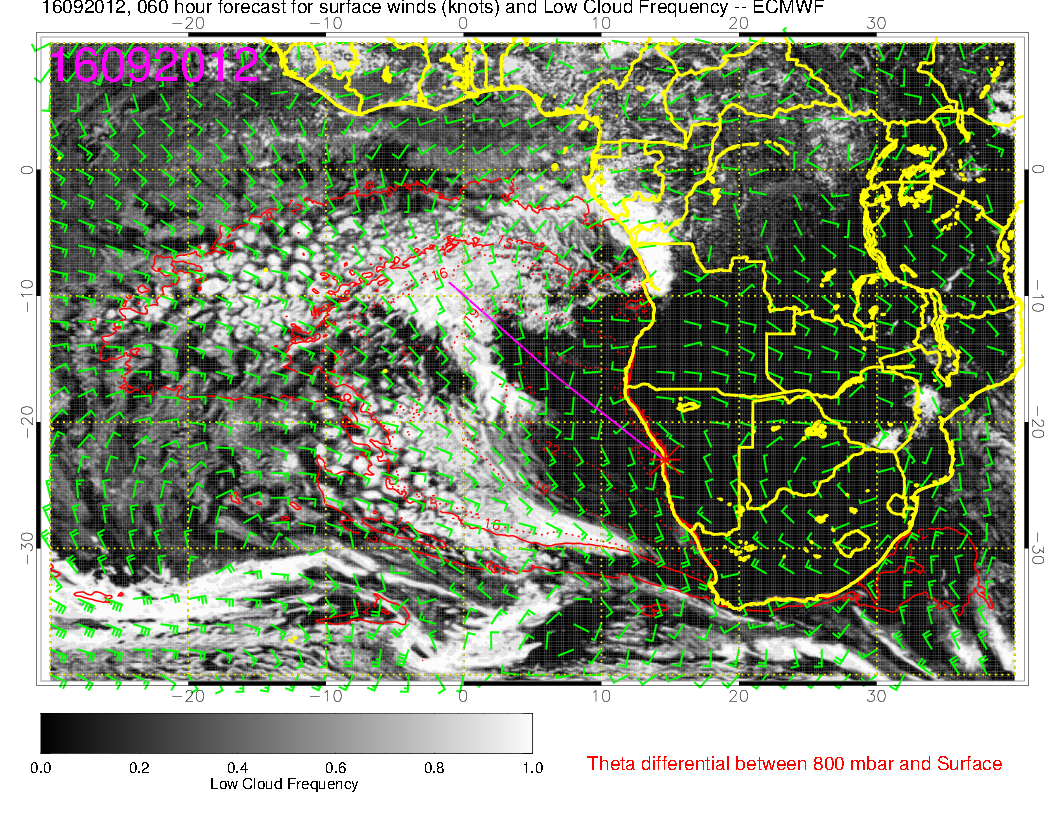 Most recent forecast
16
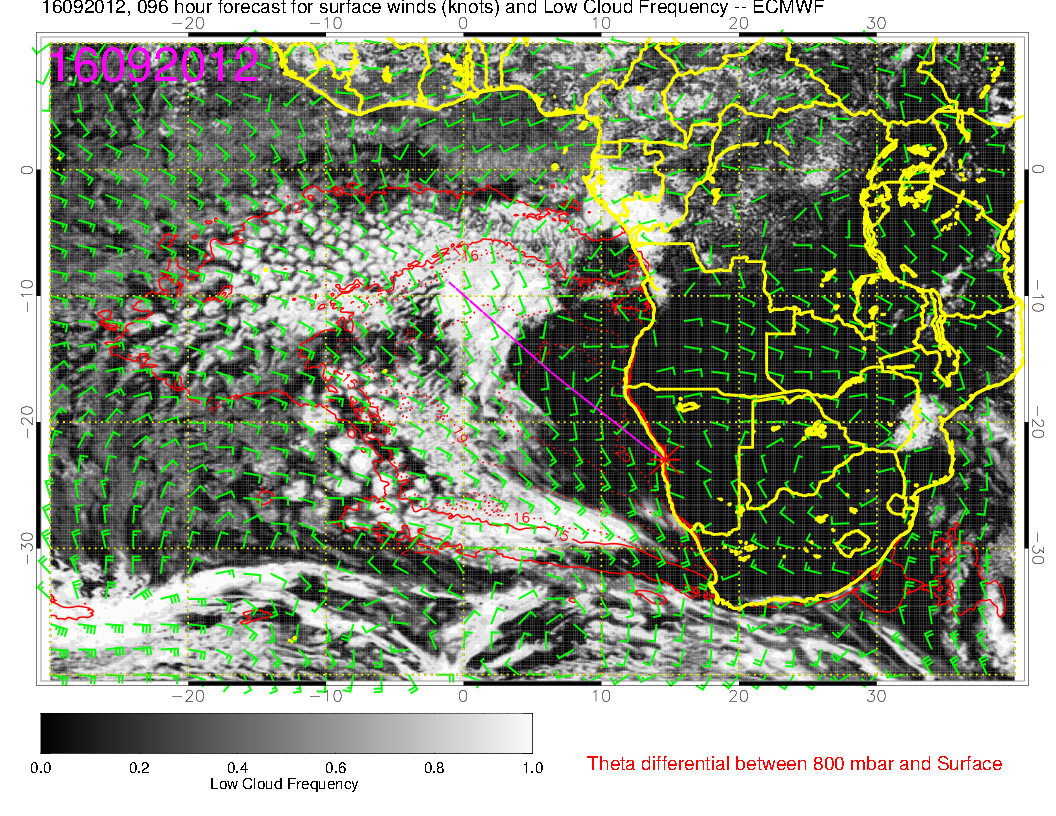 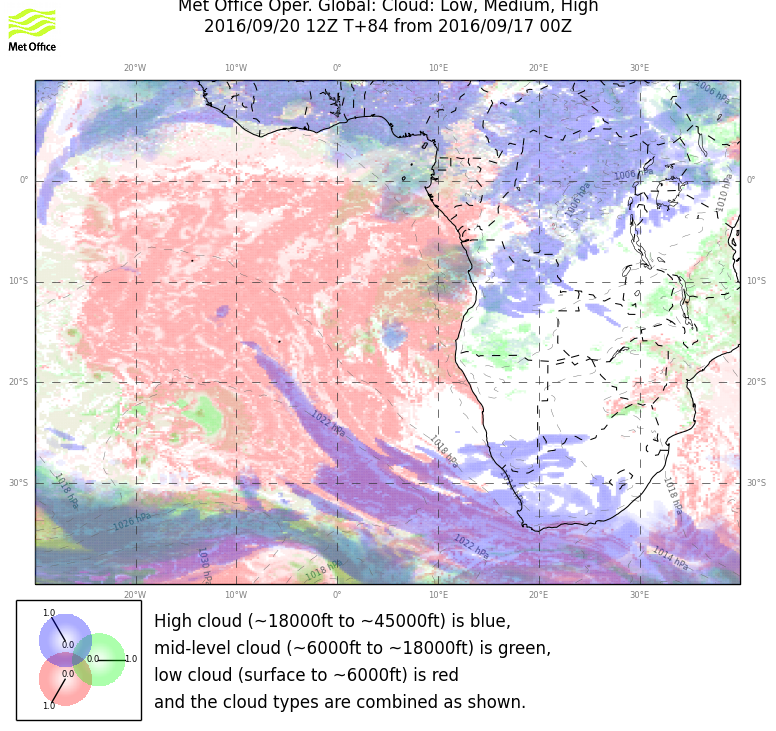 Old 96 hour forecast
17
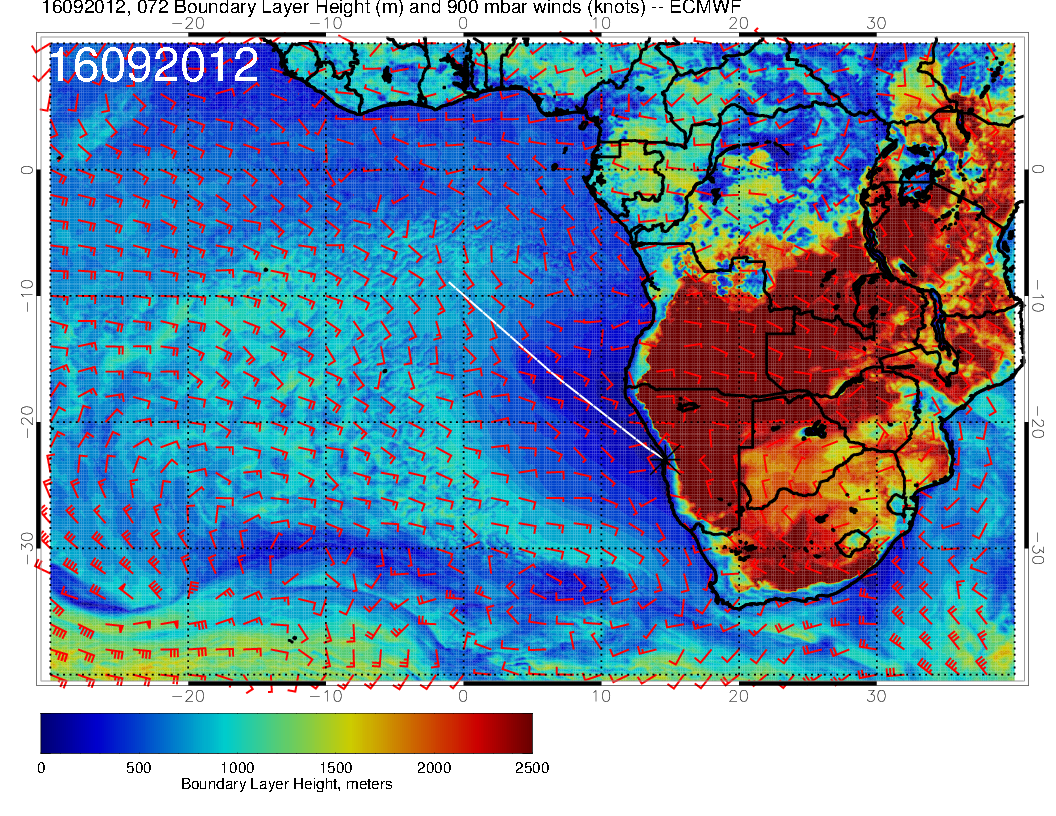 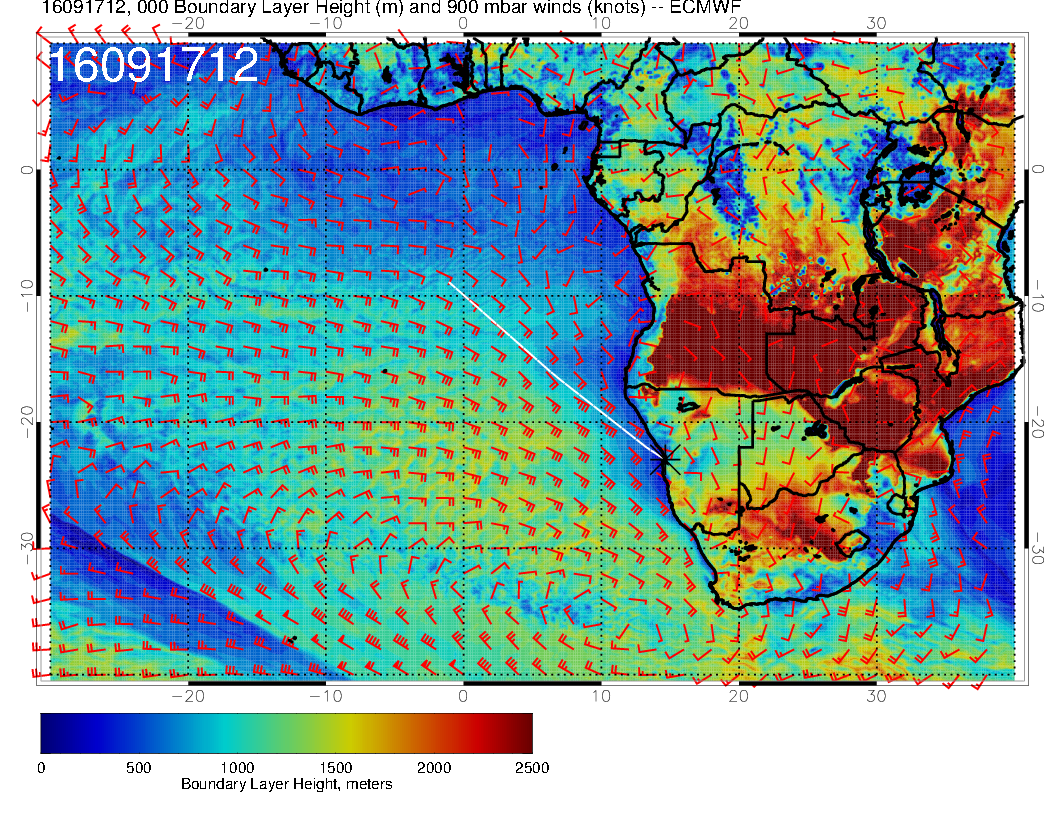 BL height very low in broad region, and
  EC tends to underpredict with these
  low BL heights.
18
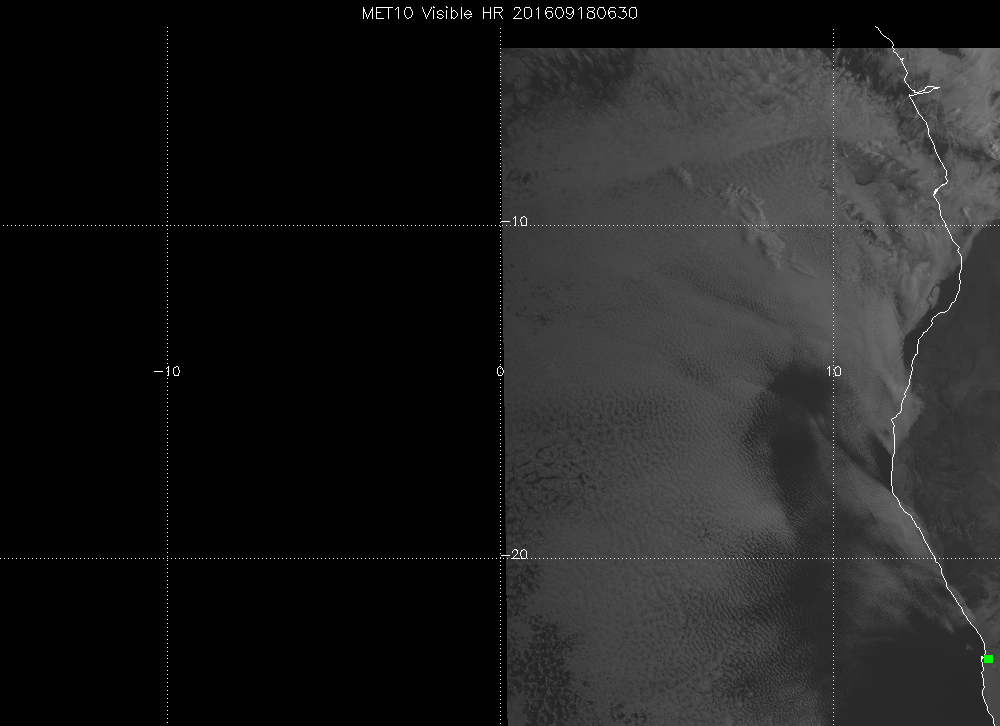 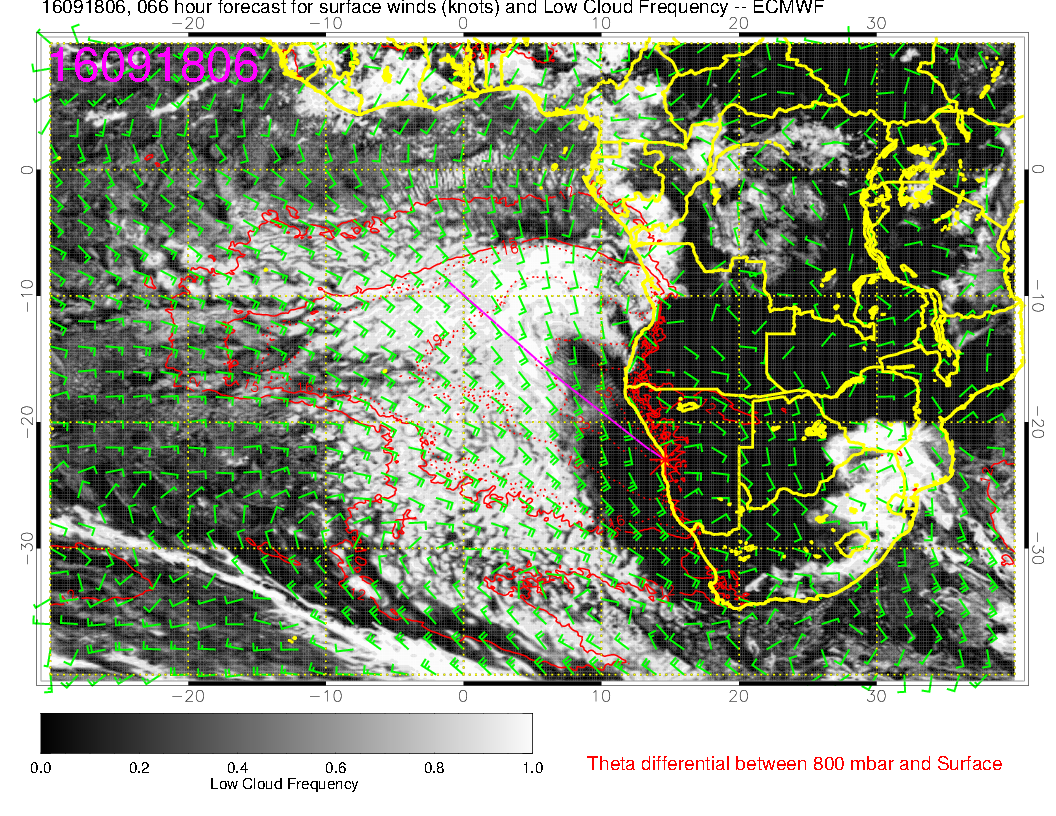 BUT, 72 hour fcst for now is PDG and BL heights are low.
I still forecast some low cloud in the near 15S based on general experience and trend of fcst.
19
Wednesday
ST Helena advances ahead of a low pressure system
Winds a bit strong locally, with more clouds
Moisture surge at mid levels continues, mid level clouds for this day less than previous forecast
Some high level cirrus may occur near coast, moister at high levels than Tuesday.
Low level clouds fill in, model divergence on details.
20
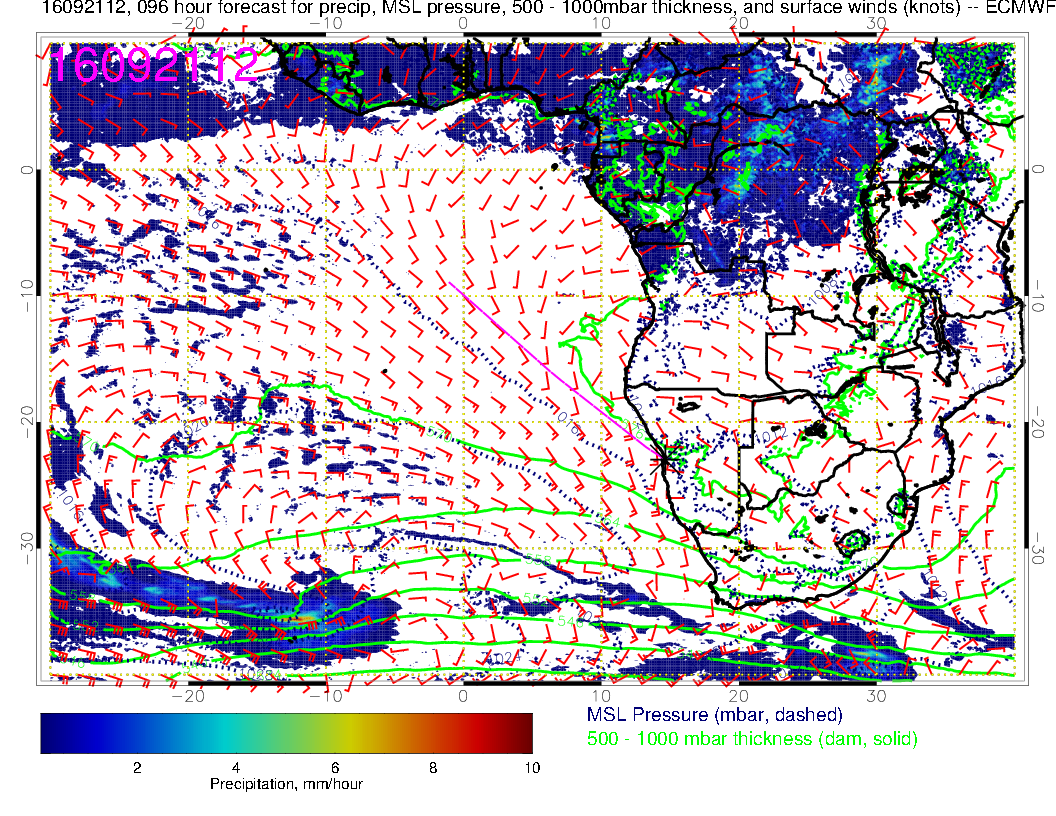 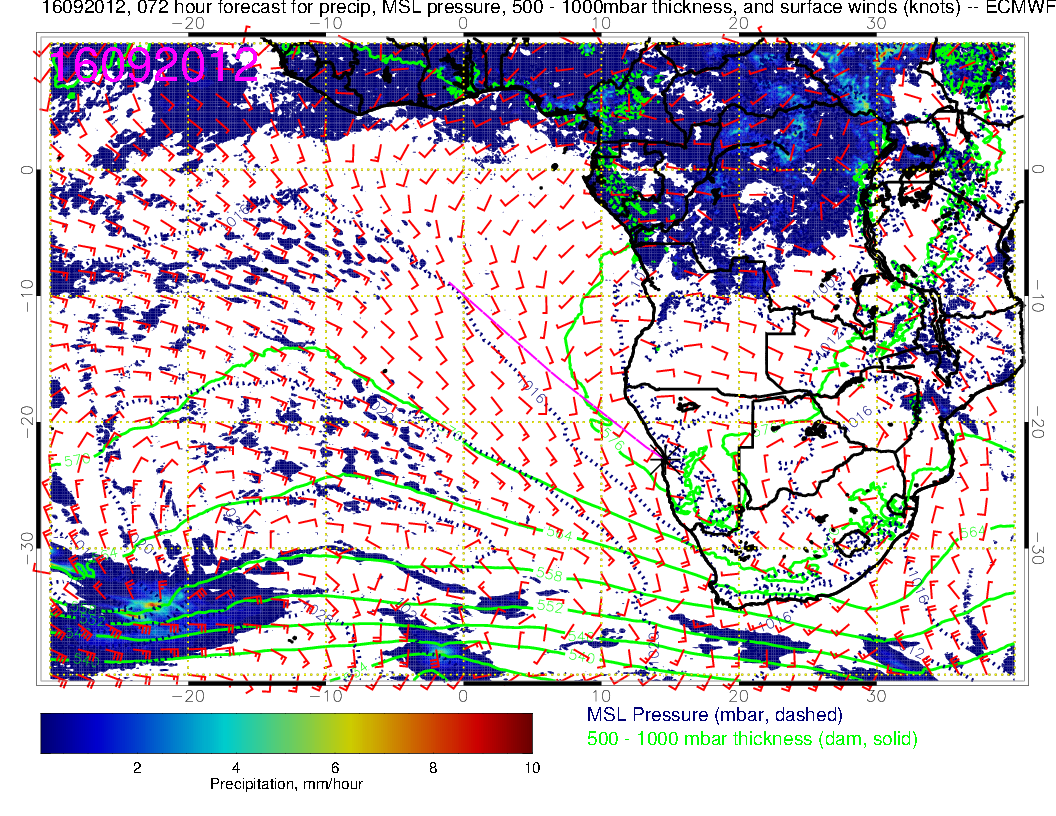 Wednesday
Tuesday
St Helena high advances again 
 followed by low pressure system
 at 35S.  Overall circulation in our region
 is similar
21
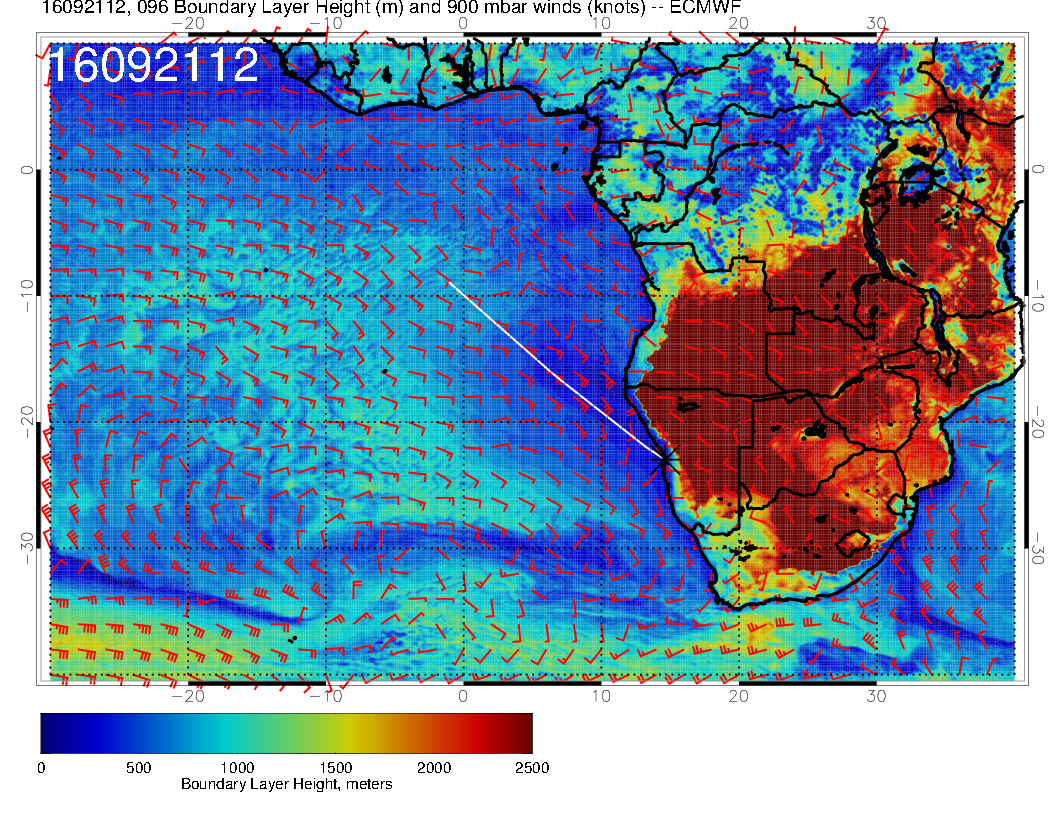 Wednesday
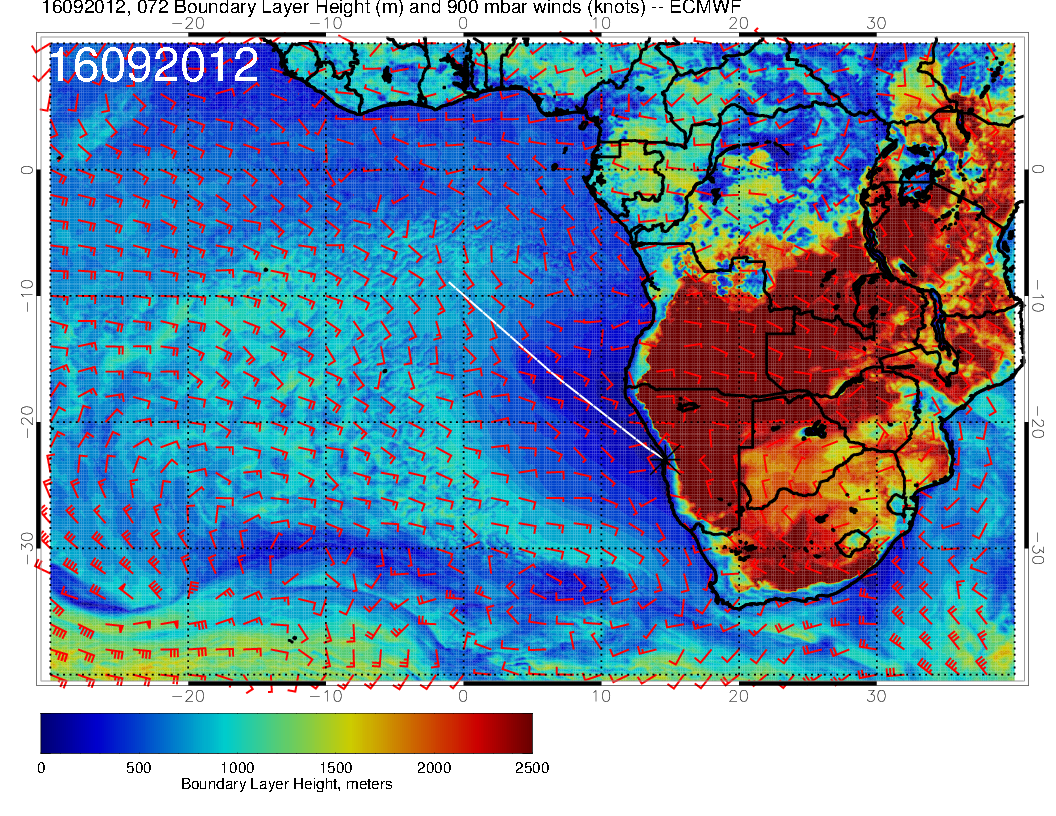 Tuesday
Boundary layers are generally deeper
 than Tuesday.
22
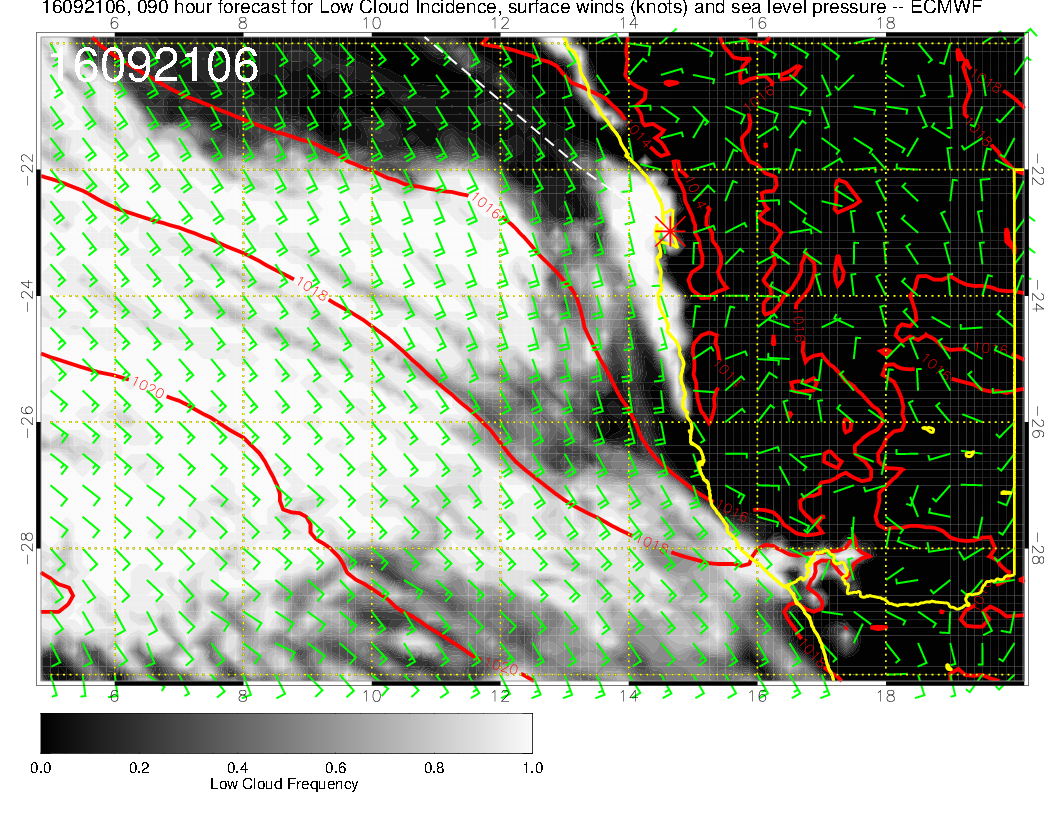 More cloud on TO.  Local winds a bit stronger on landing, but will be OK.
23
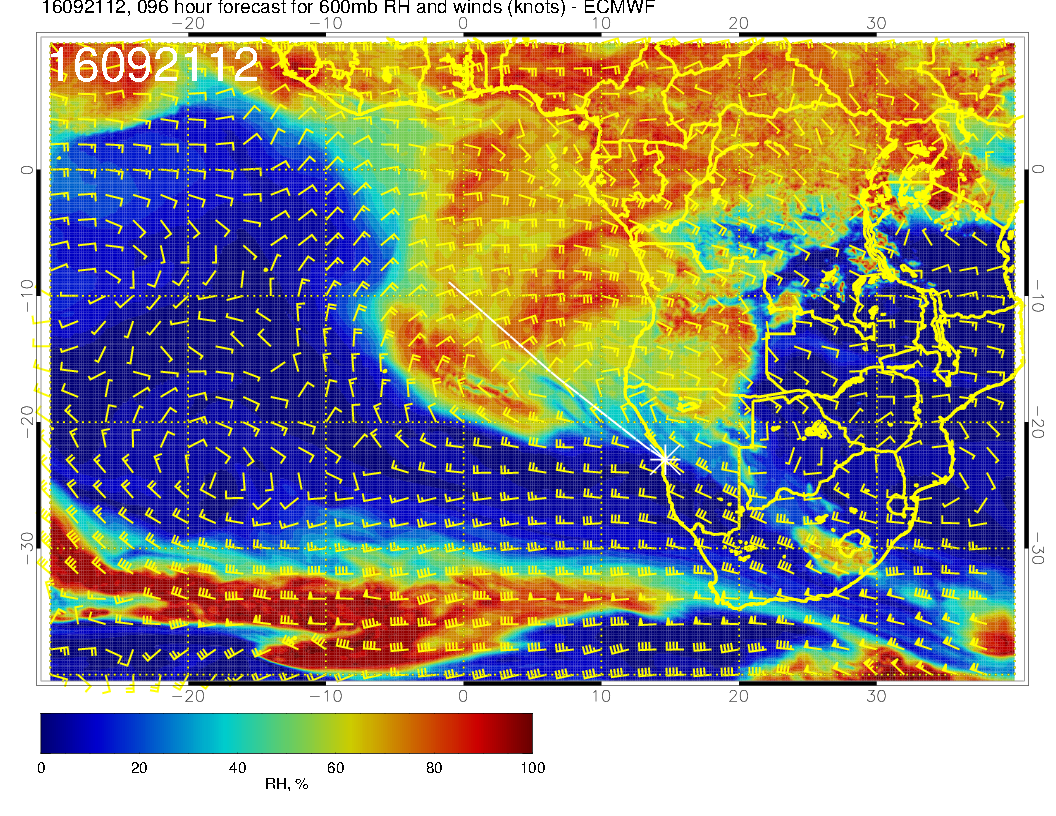 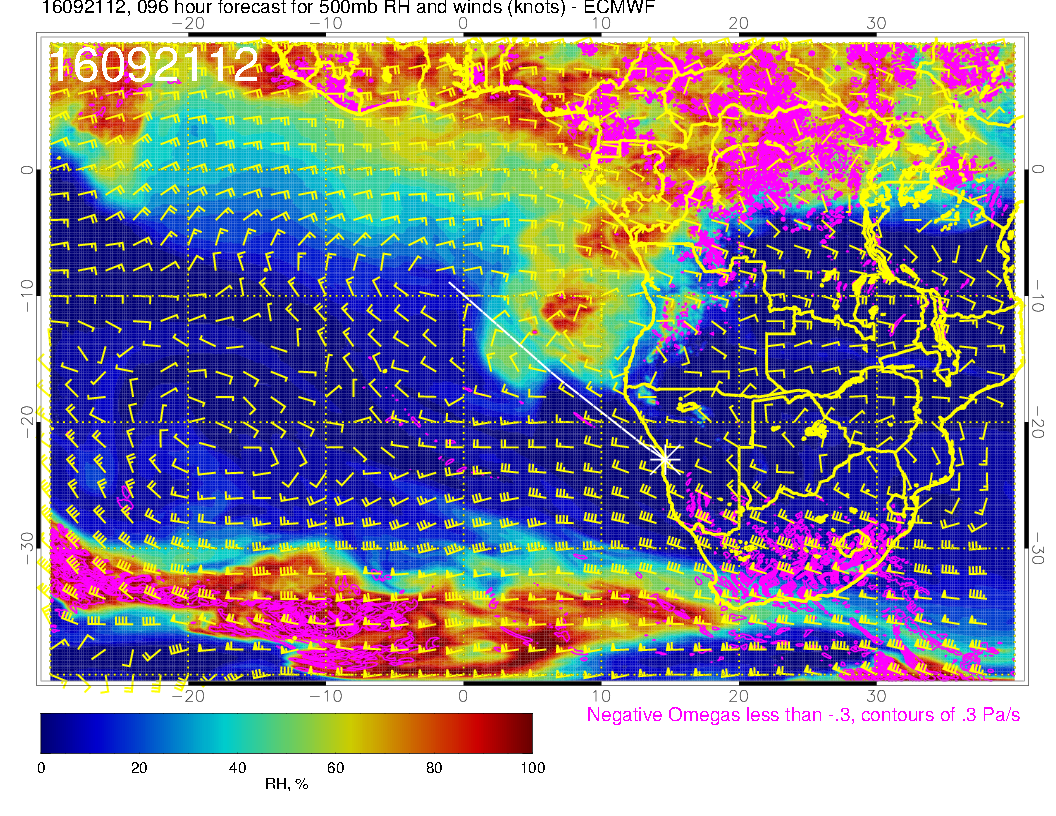 24
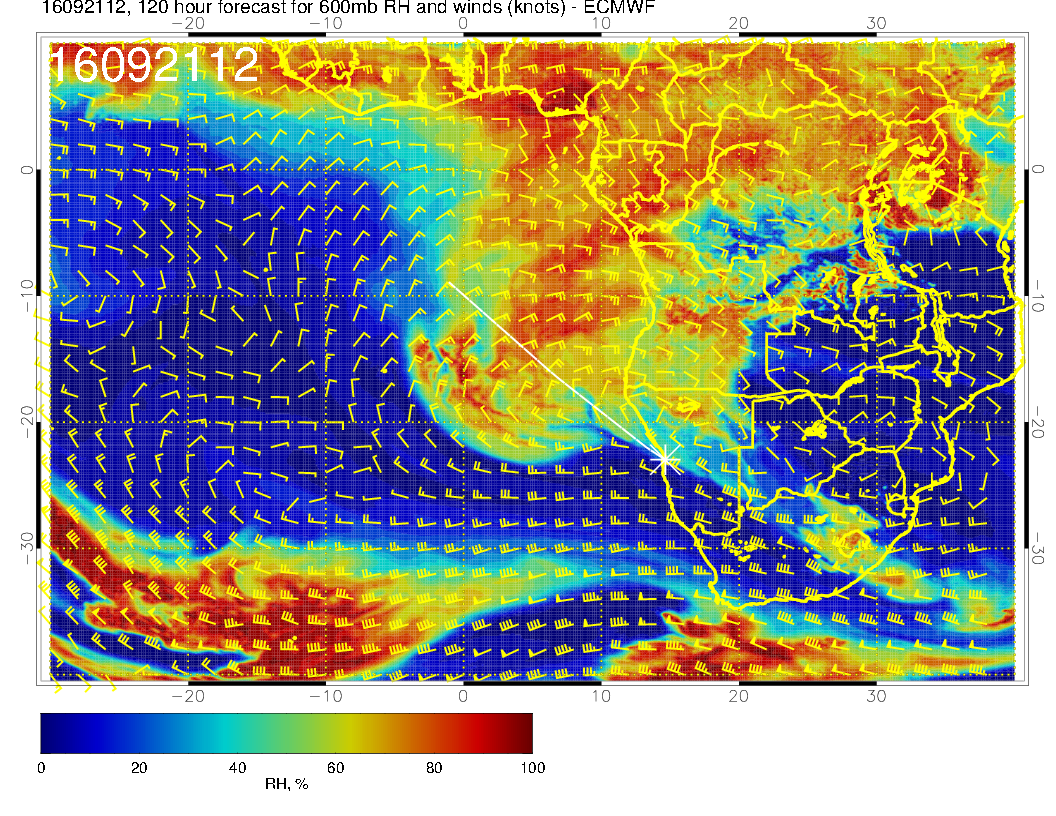 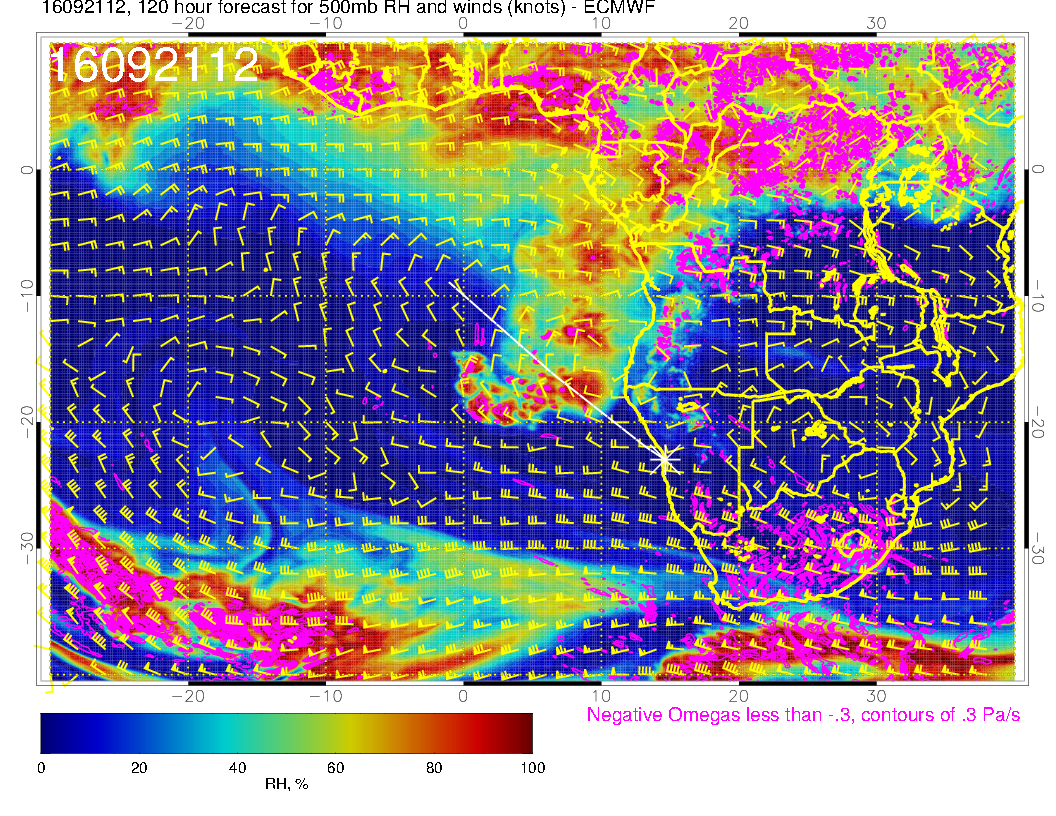 Old forecast, much more activity at
  500mb, displaced southward relative
  to new forecast
25
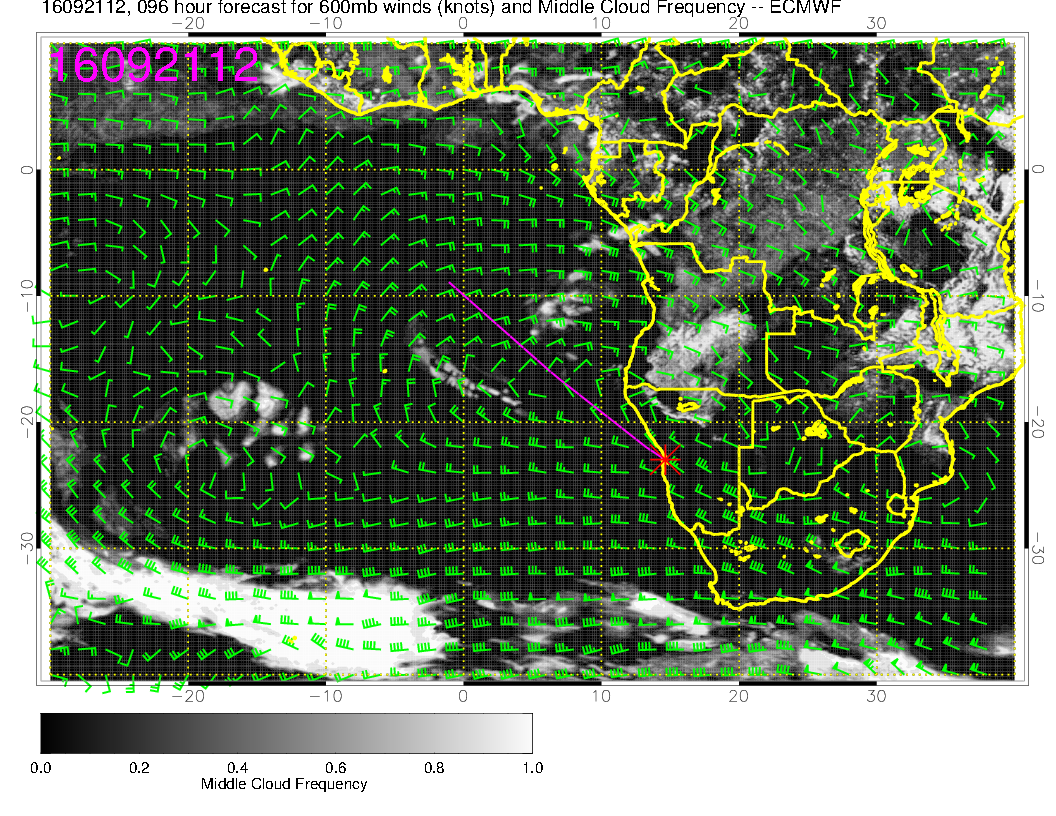 Again, much less aggressive than the 120 hour forecast (not shown)
26
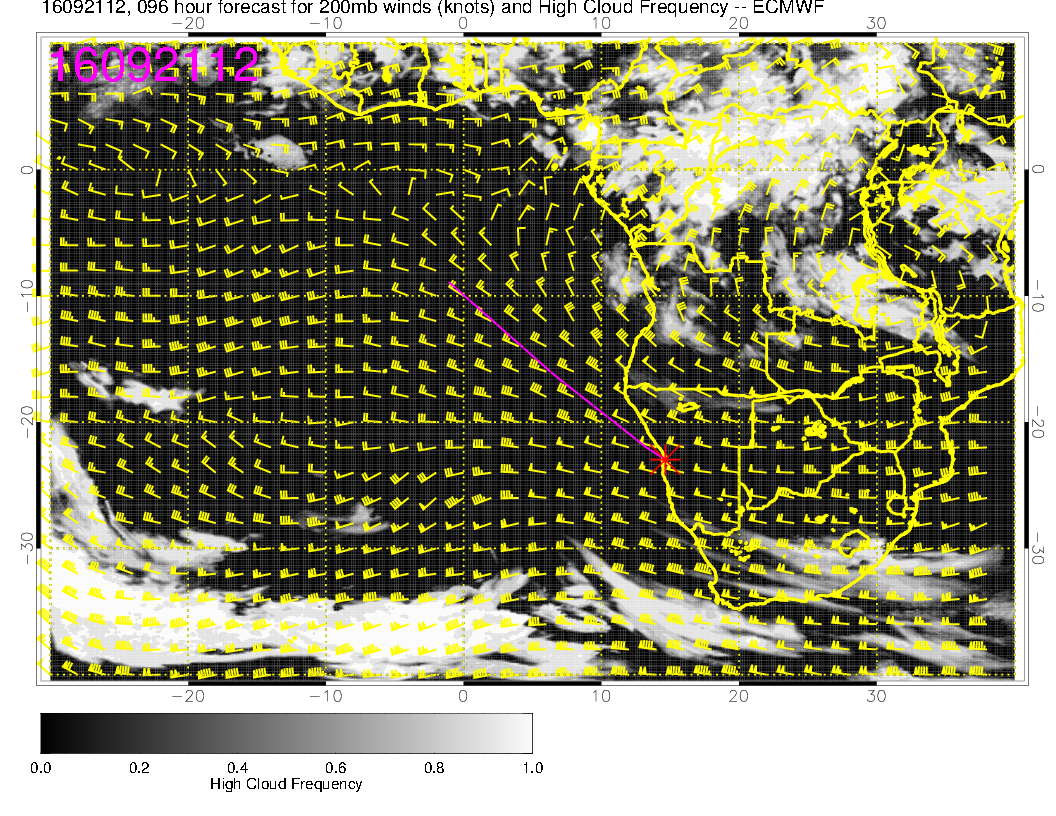 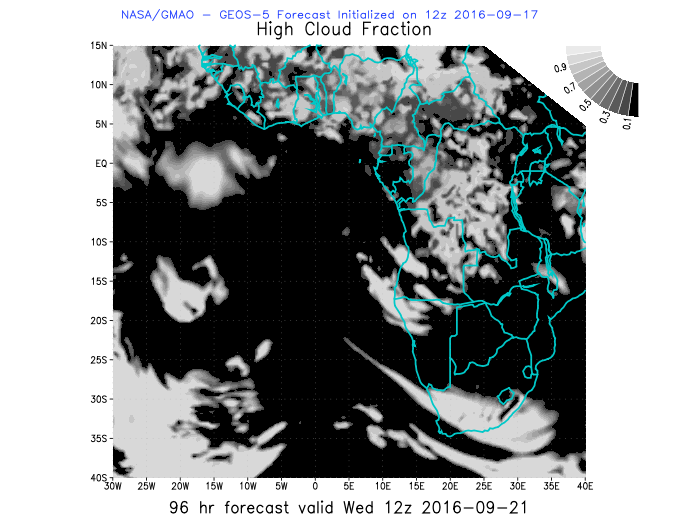 Models in rough agreement  near central Angola coast and NE
  corner.  To be noted (not shown) is that RH at upper levels near
  southern Angola coast is higher than on Tuesday.
27
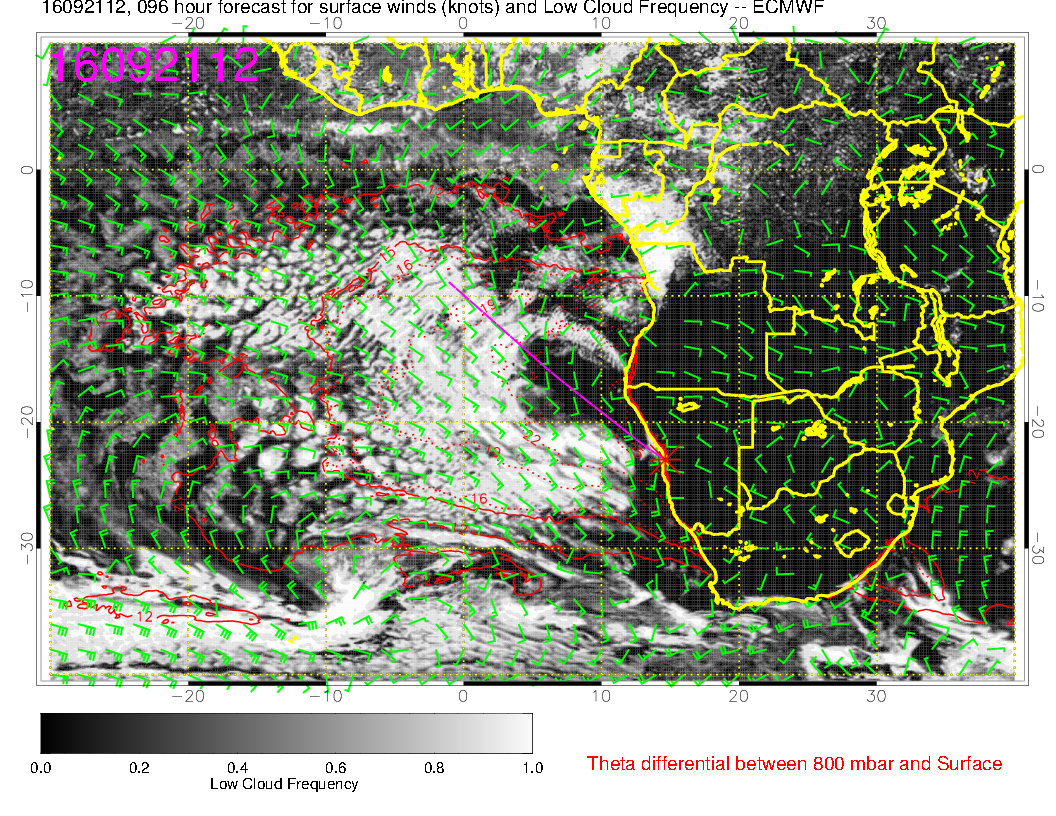 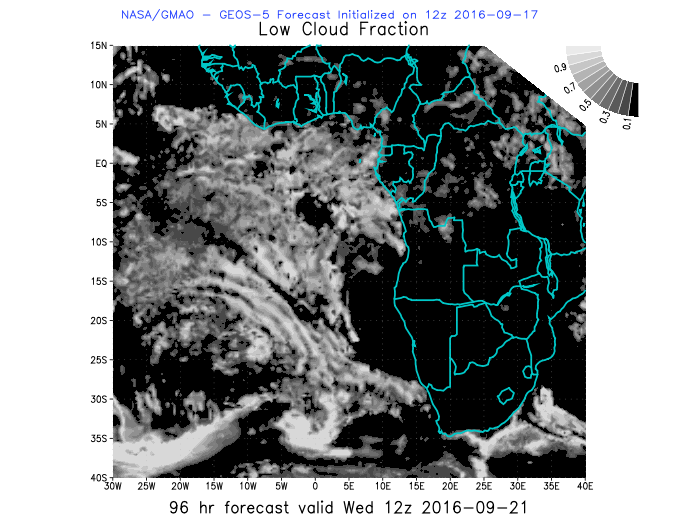 Some filling in at low levels relative to older forecast and older UKMO.
28
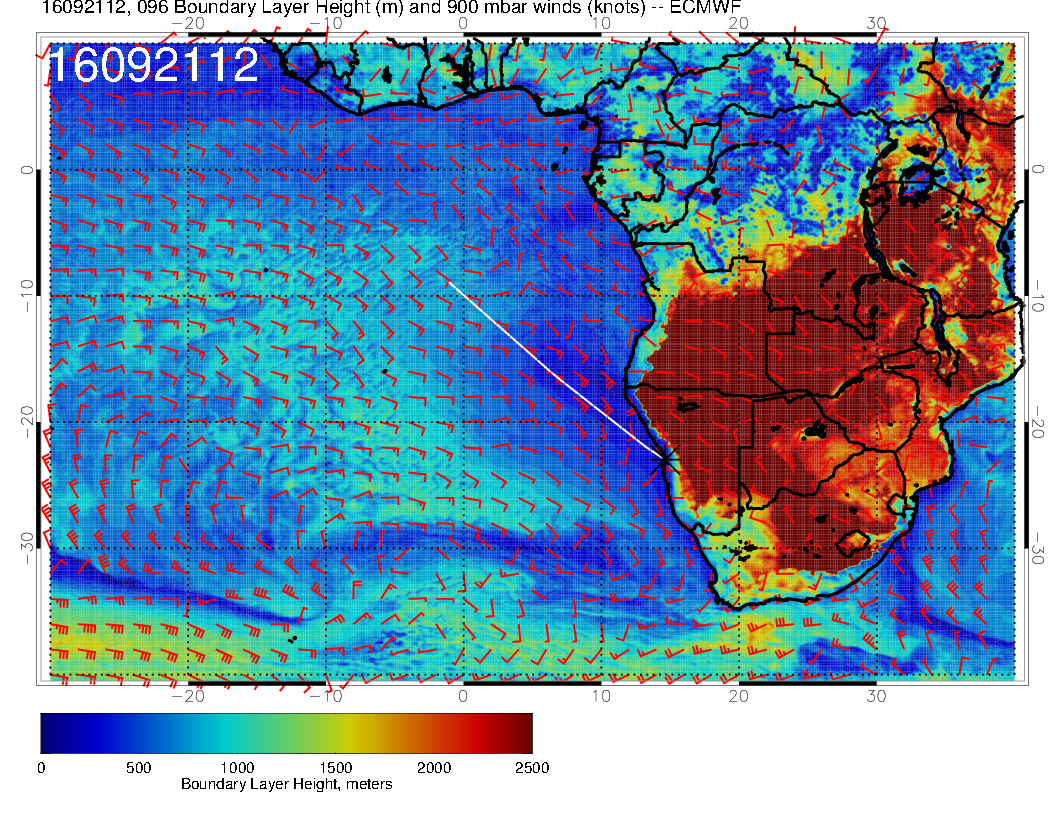 Clear spot corressponds roughly to low BL height.  I expect some cloud there because
 of this.
29
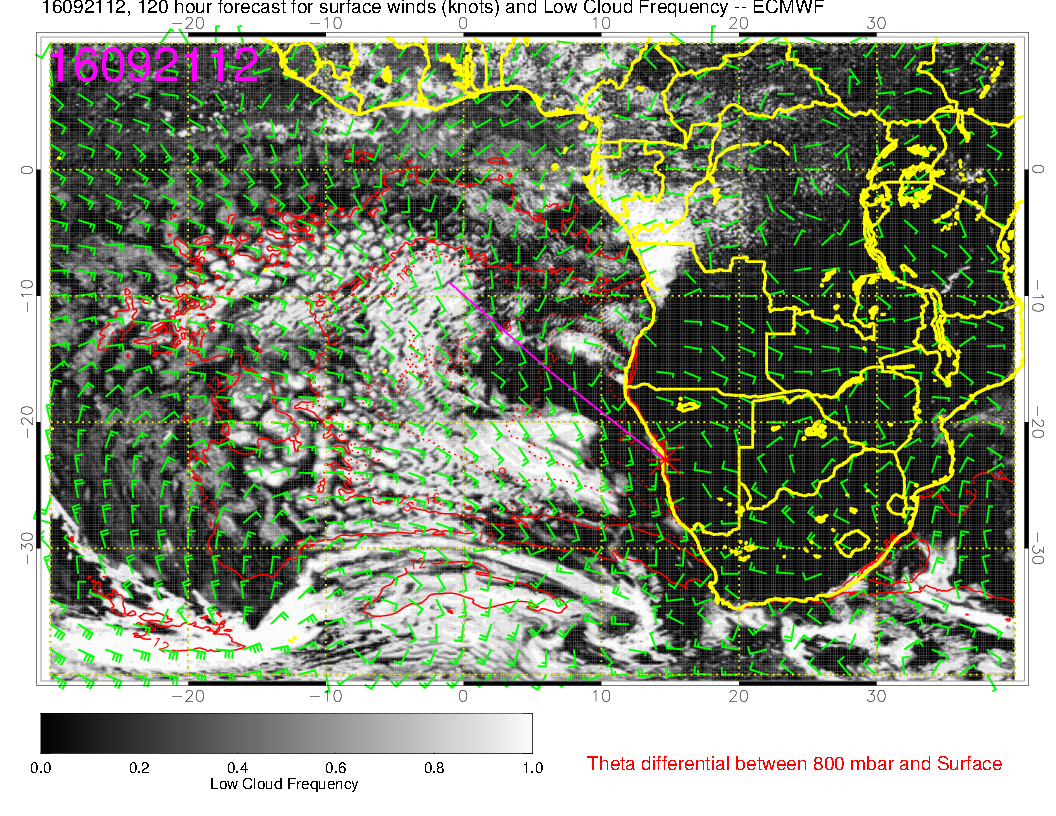 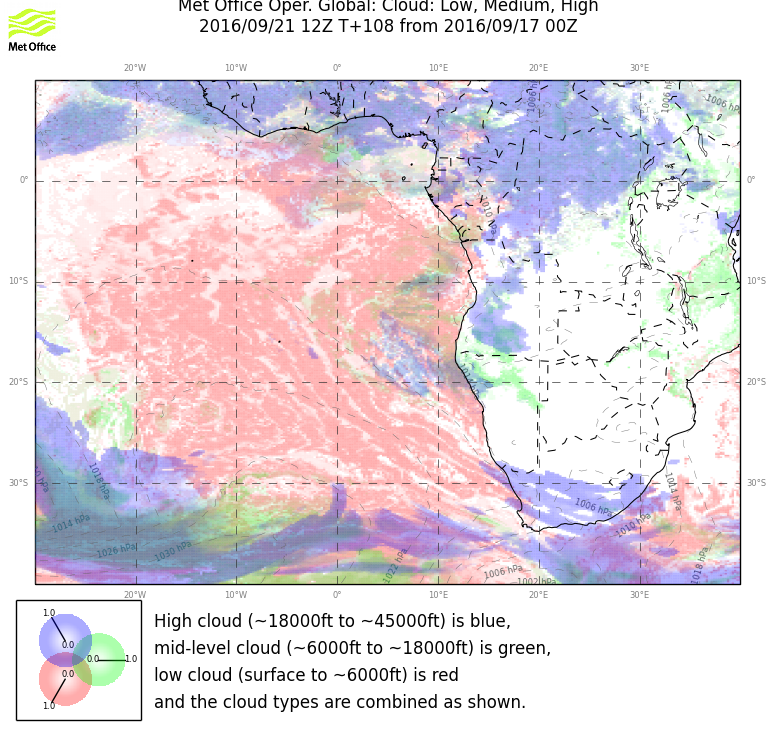 Old forecast for reference
30
Thursday
31
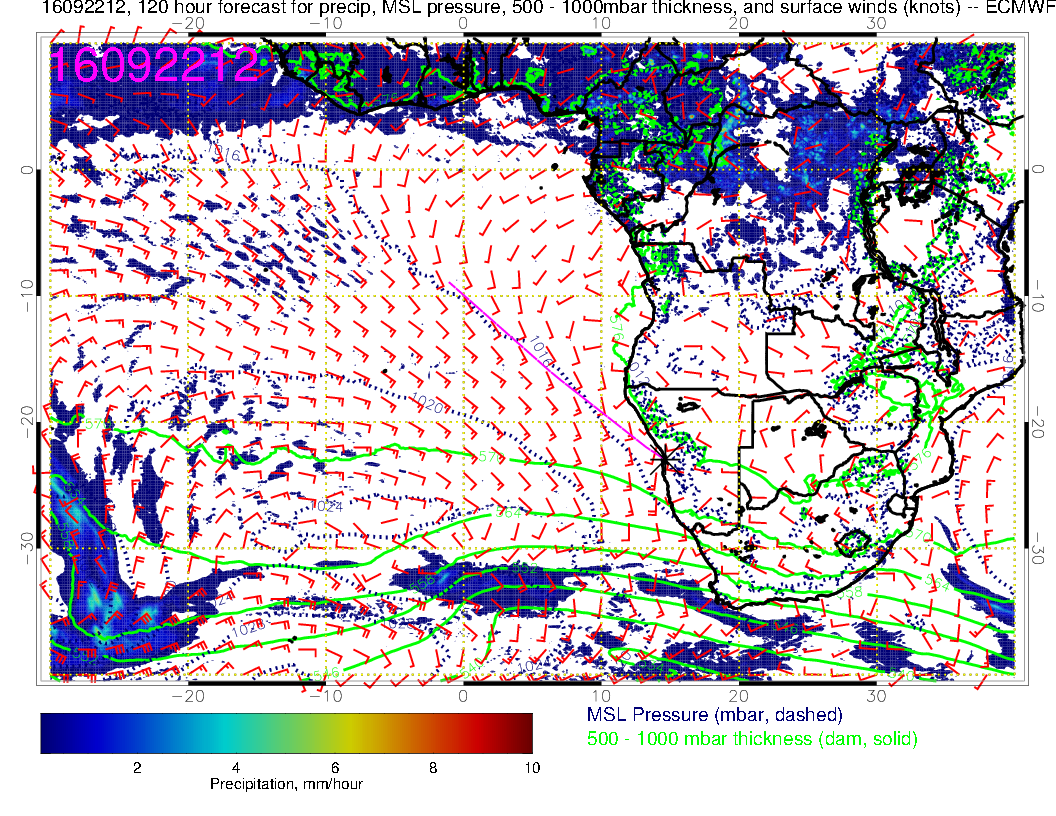 Developing low pressure system is splitting the high, which is near 10W.
32
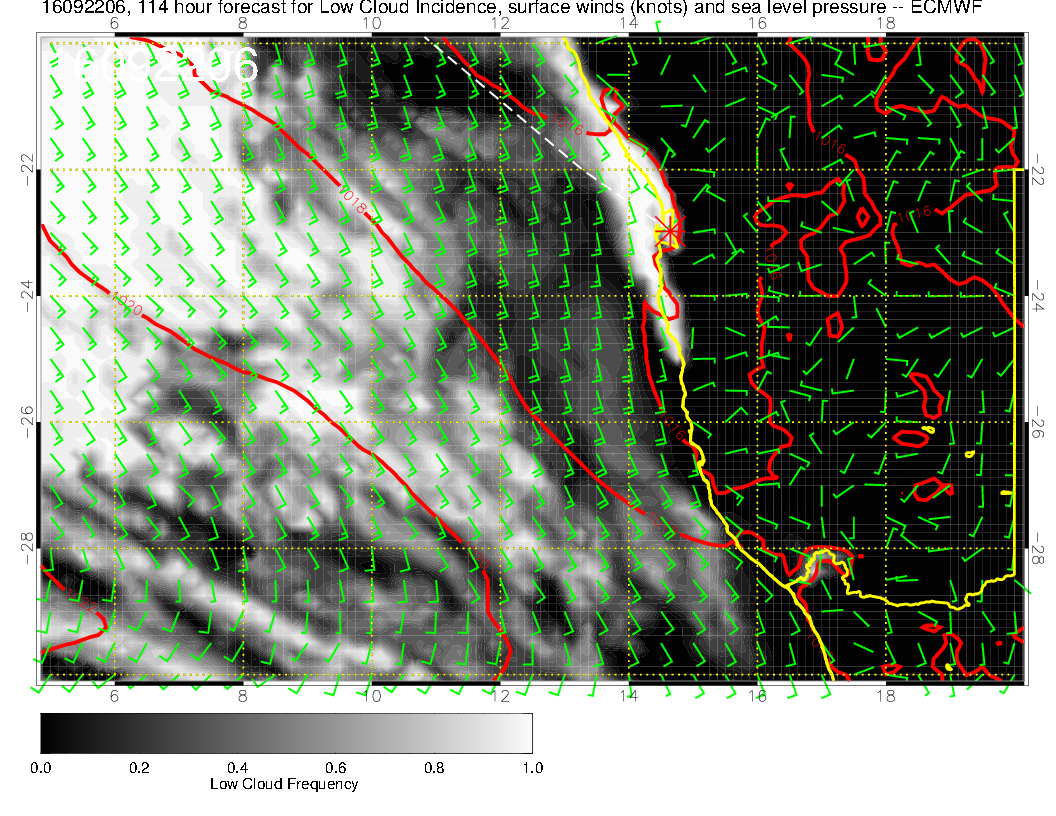 Some cloud in the morning, clearing in the PM; no wind
 issues forecast (always the morning ceiling questions)
33
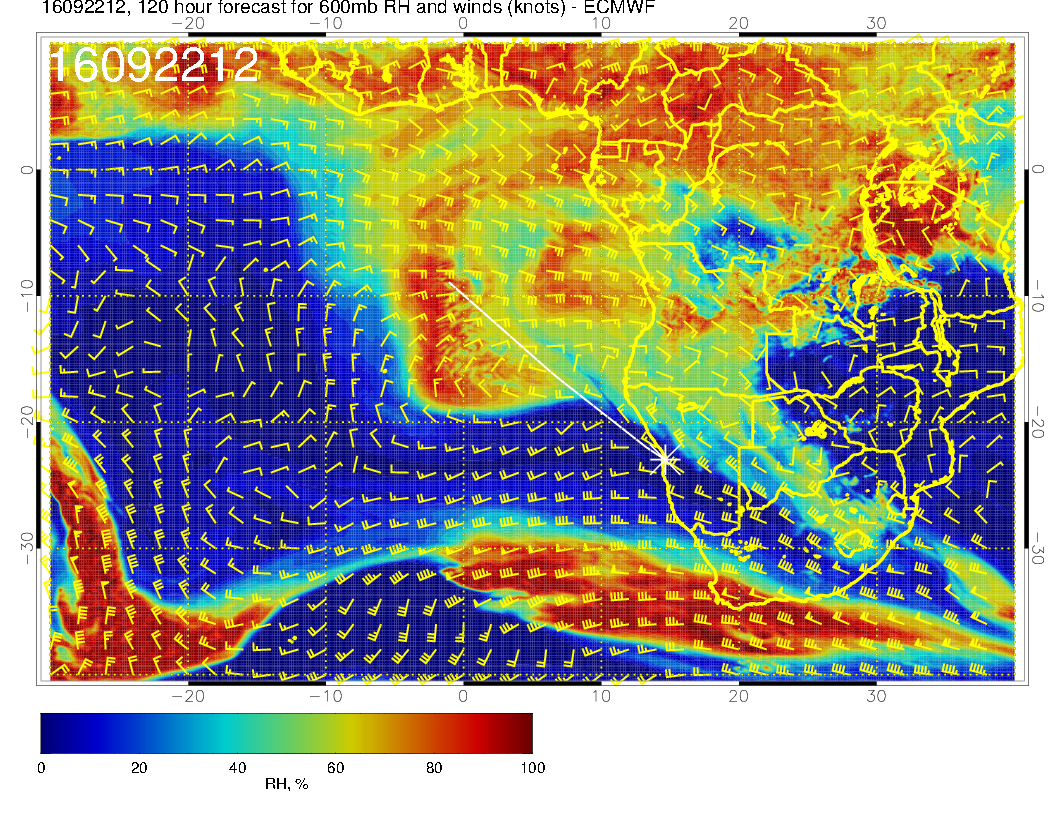 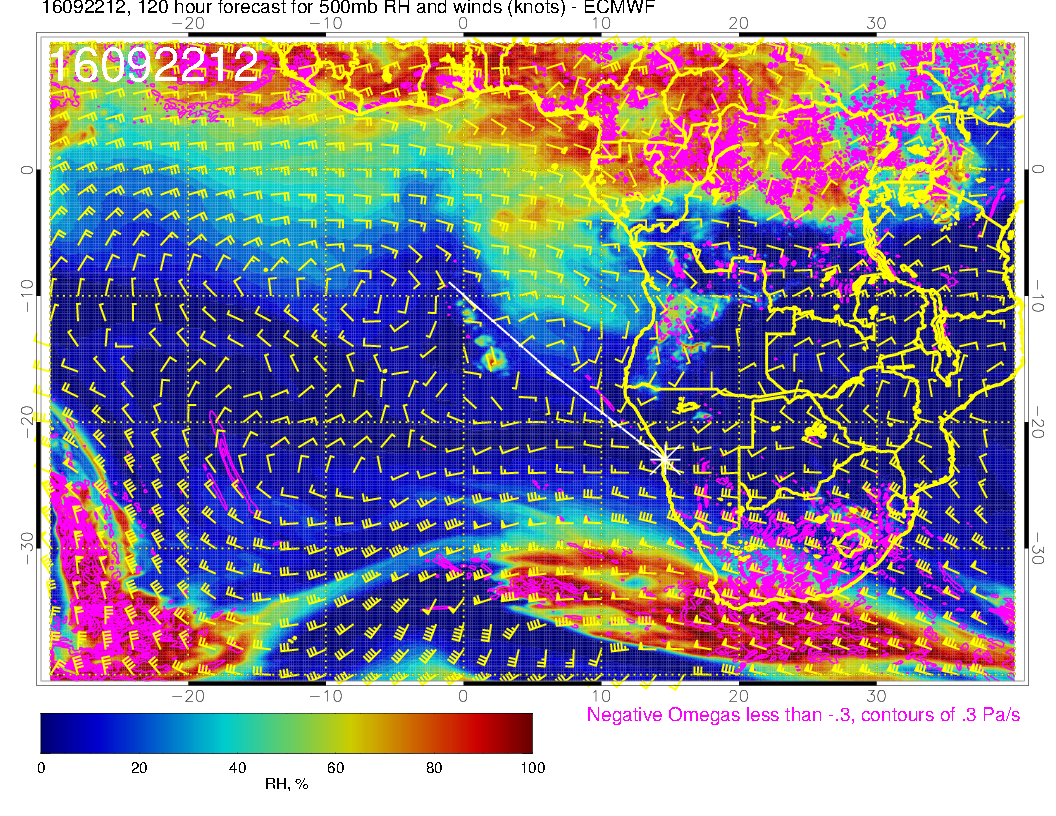 Less moisture at 500mb, surge moving westward, anticyclone being scrunched by developing trough. As yesterday, AC is west of its climo pos.
34
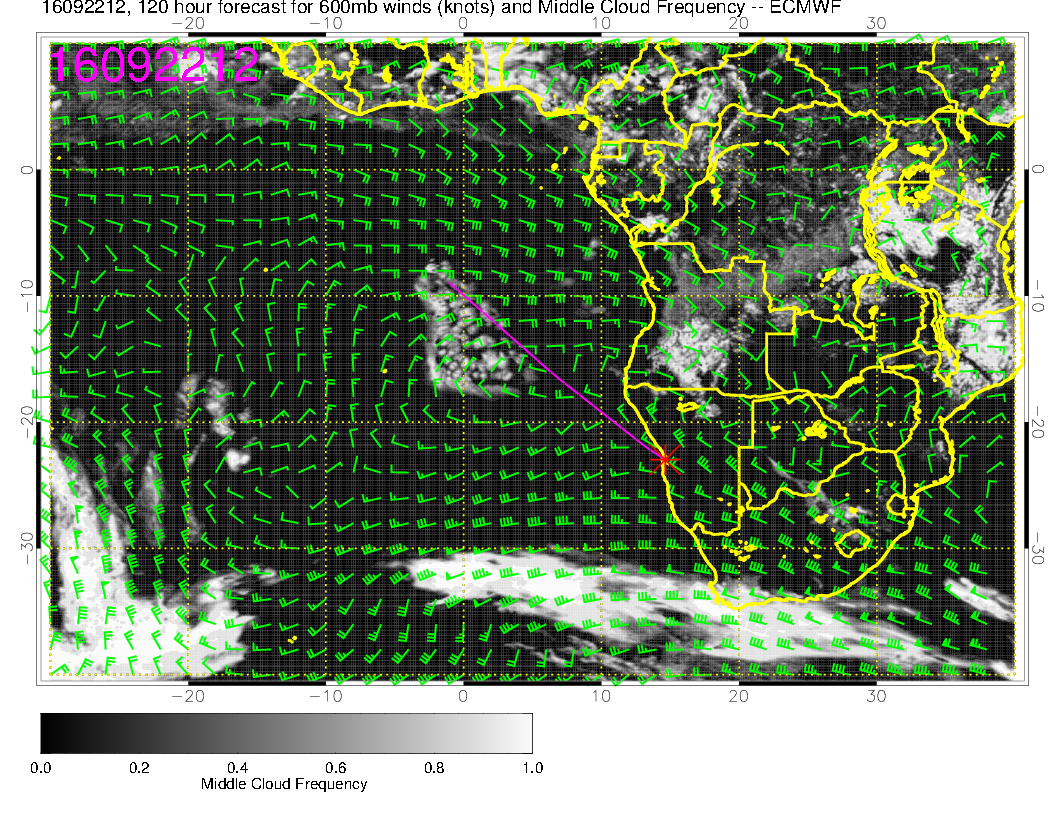 35
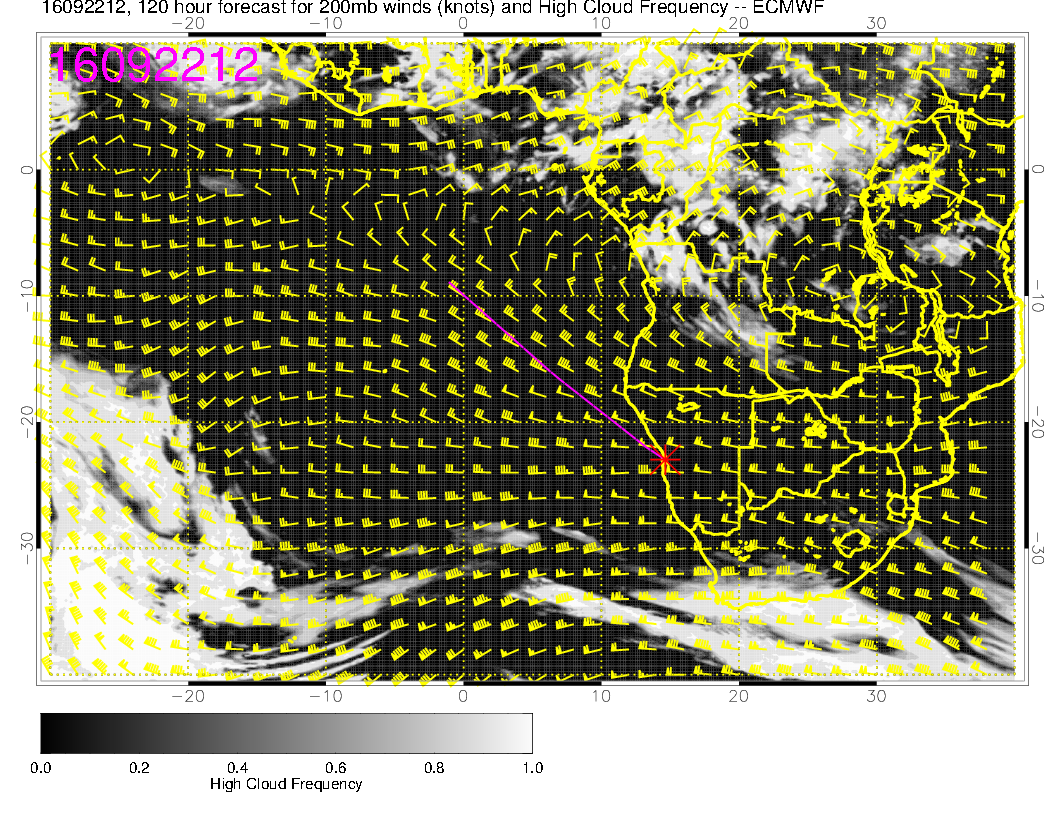 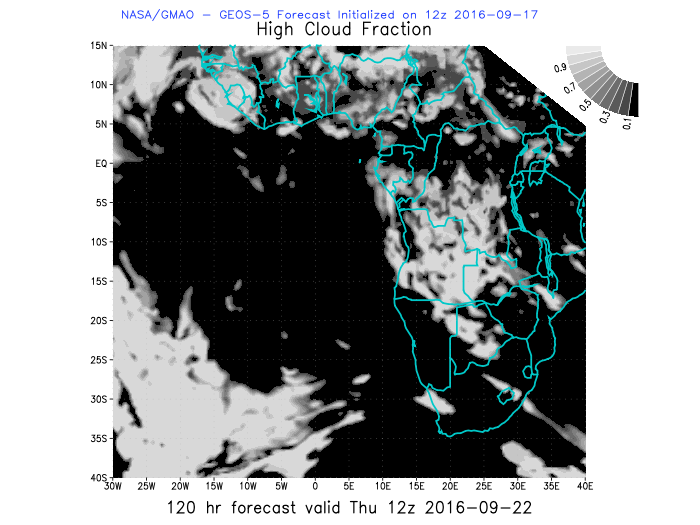 RH fields are consistent – generally drier than previous day
36
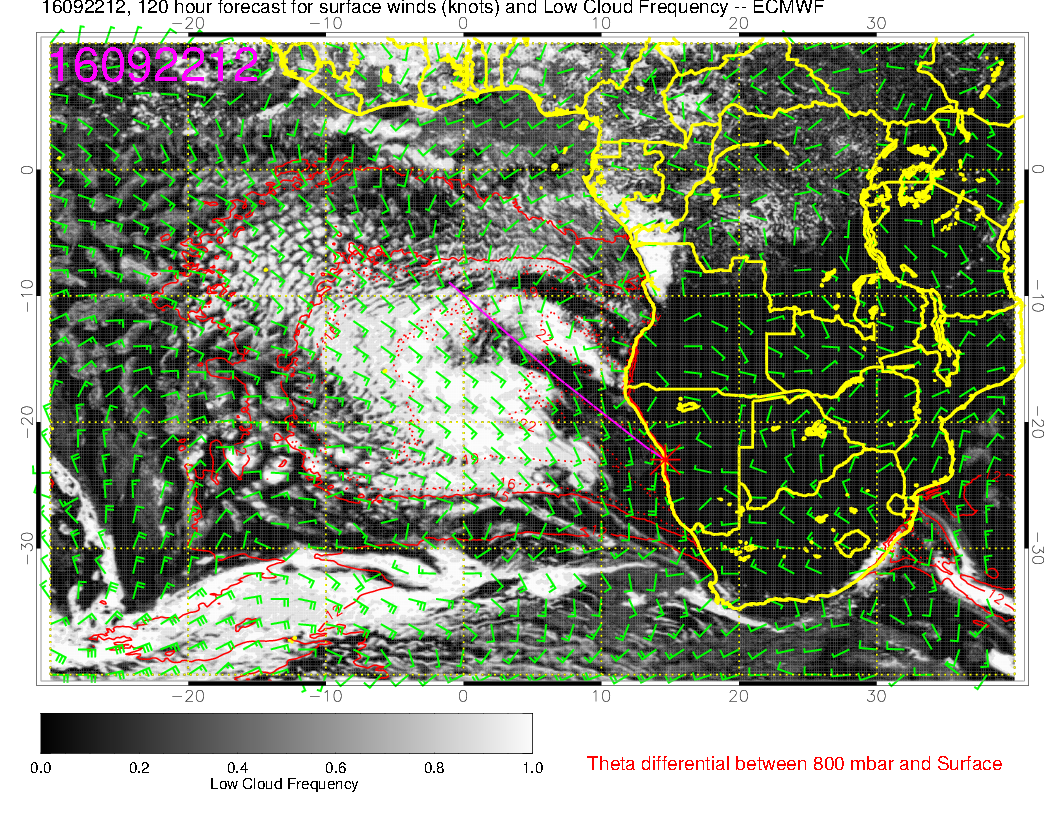 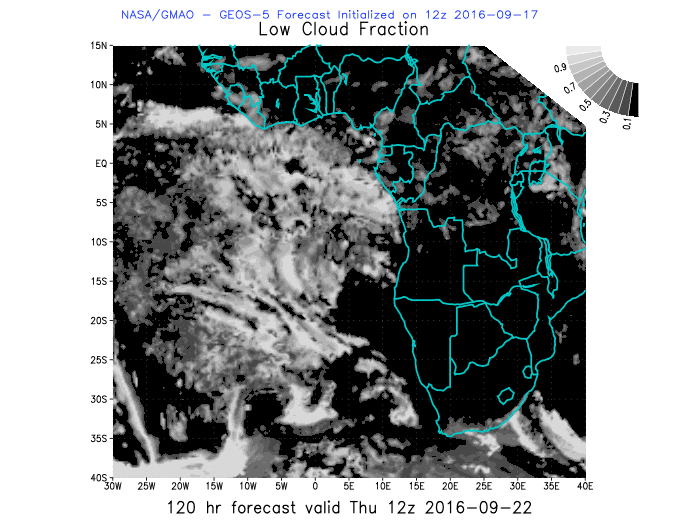 37
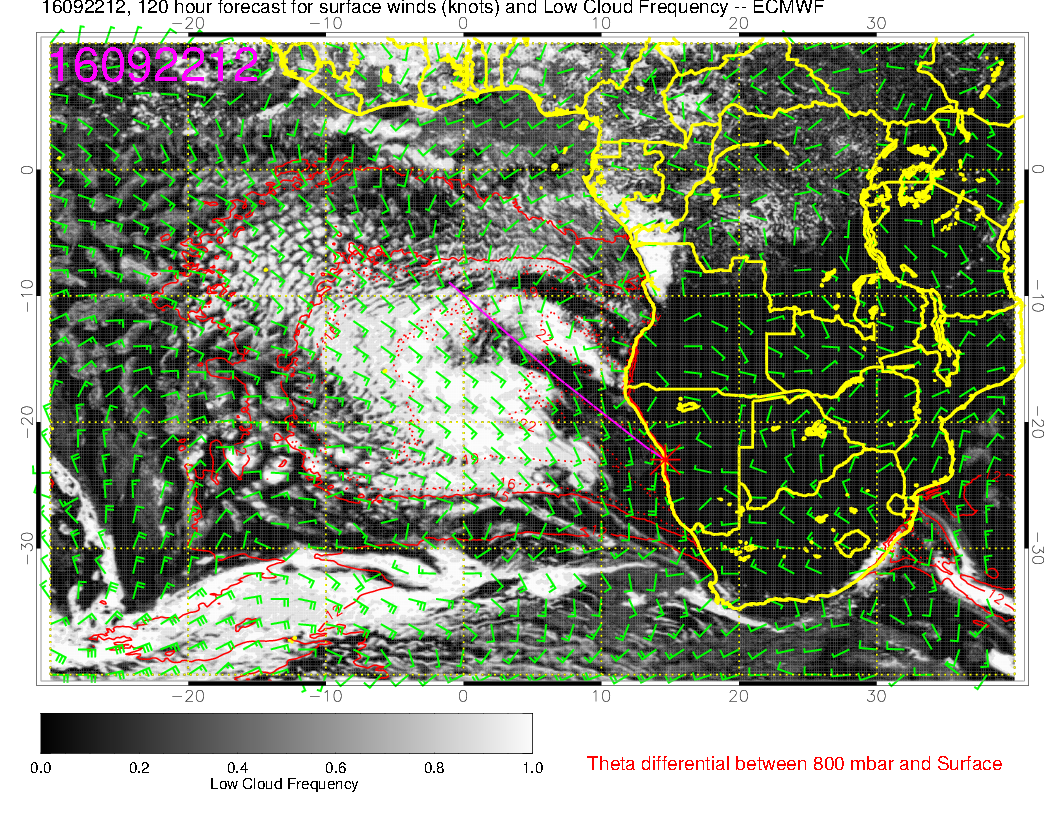 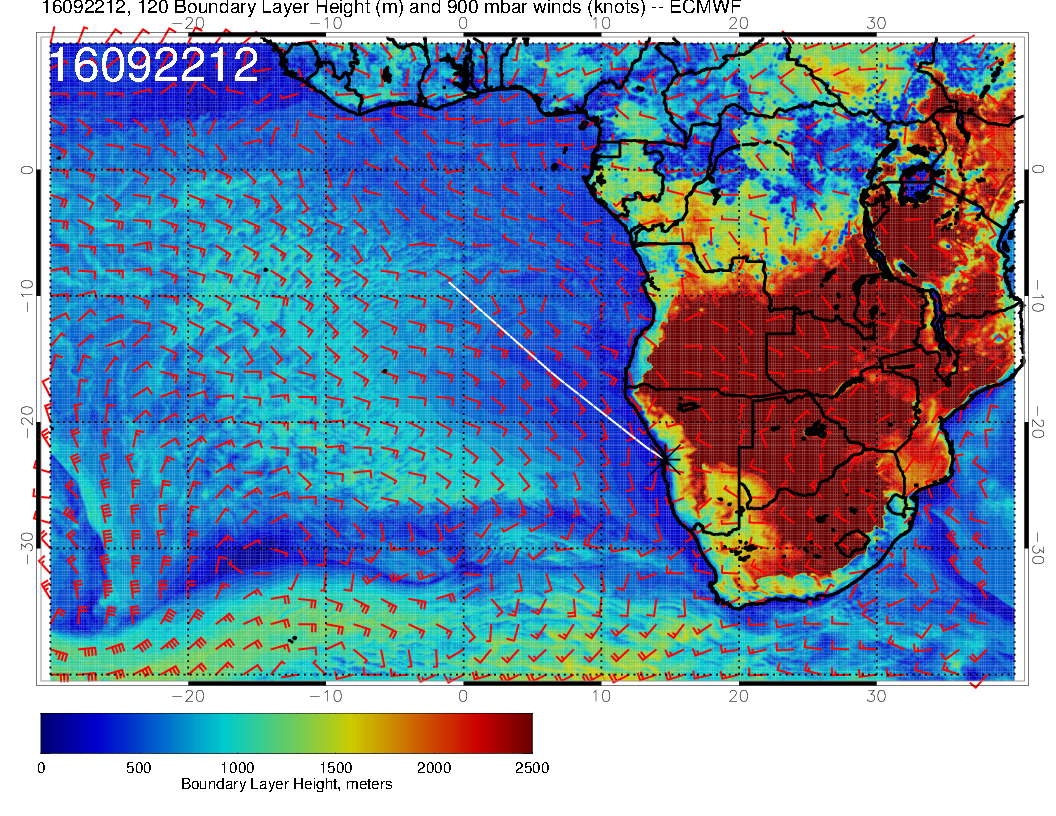 Angola bay region has flow curving in from the west.  Basic message is continuing filling in and restoration of Sc.
38
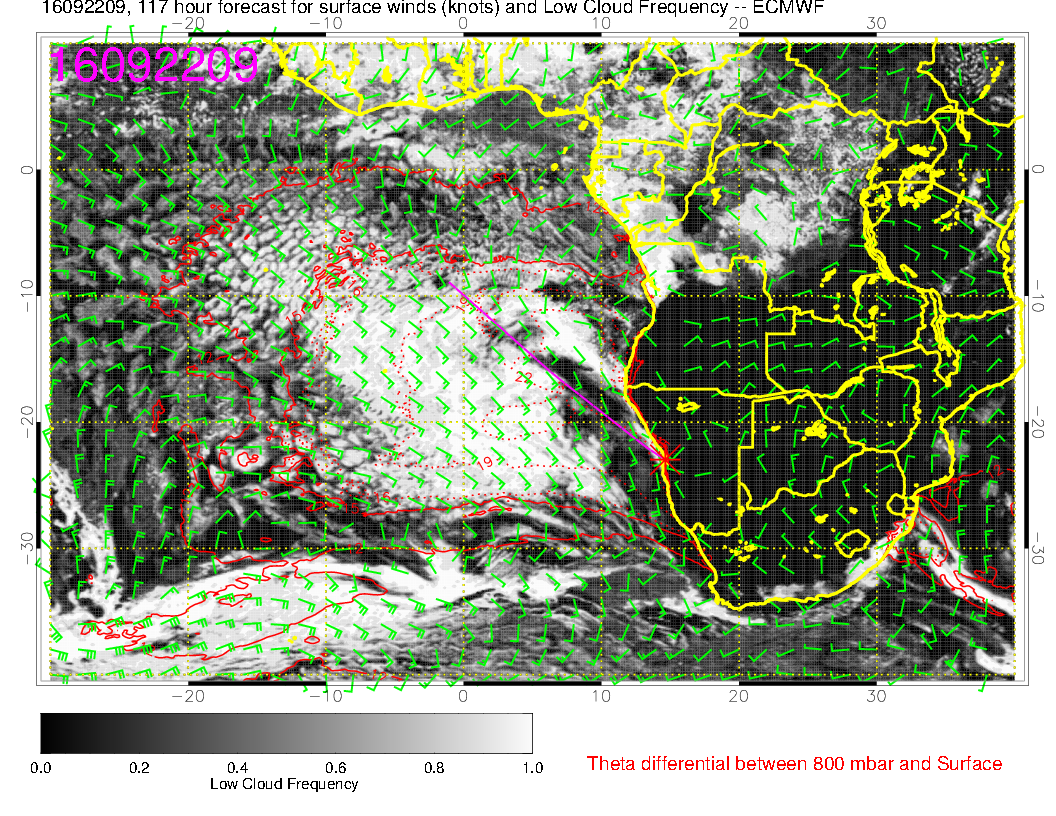 Model predicts quite a bit of diurnal variation.
39